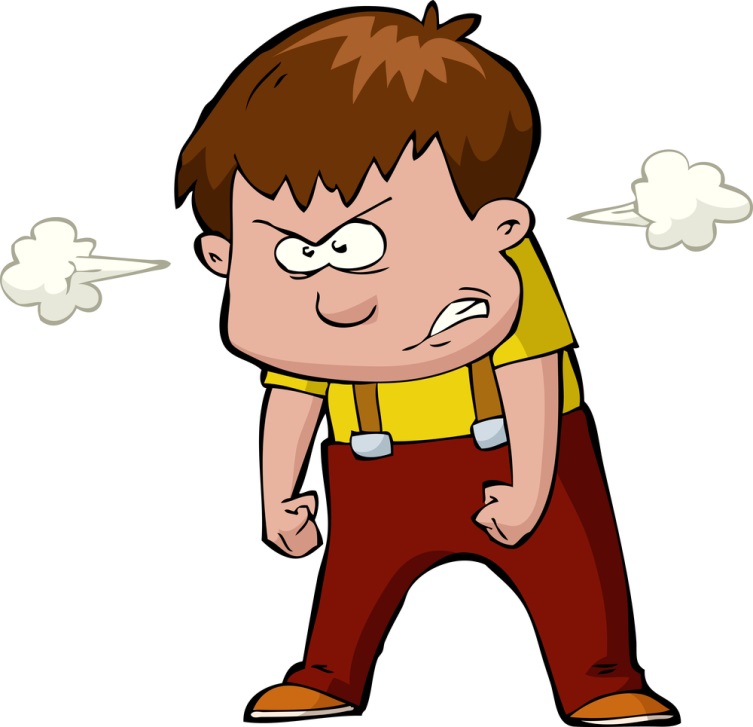 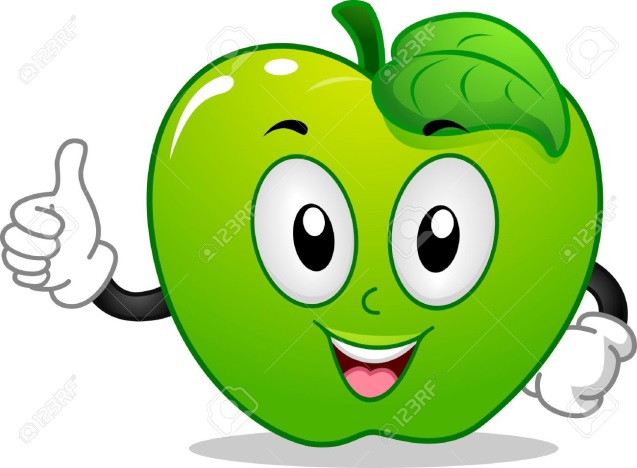 A
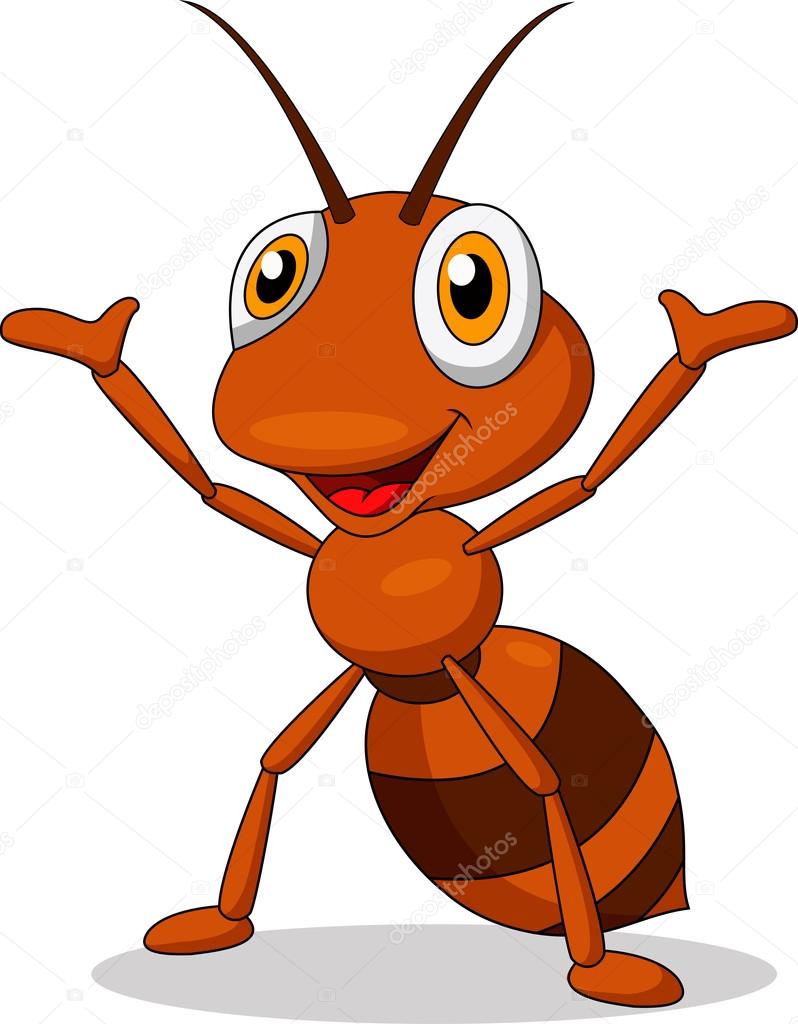 a
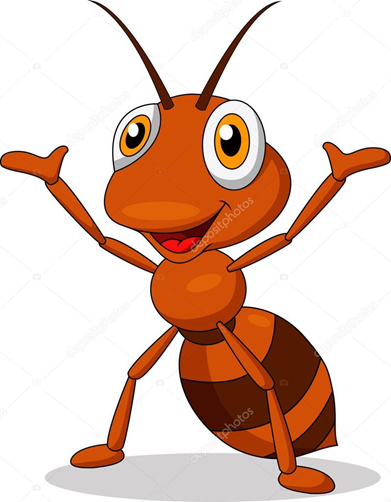 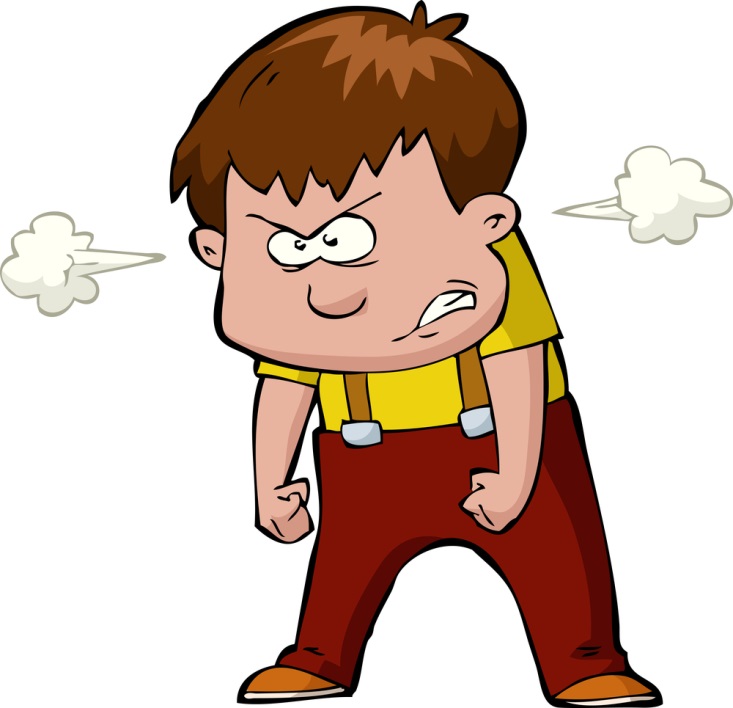 angry
ant
apple
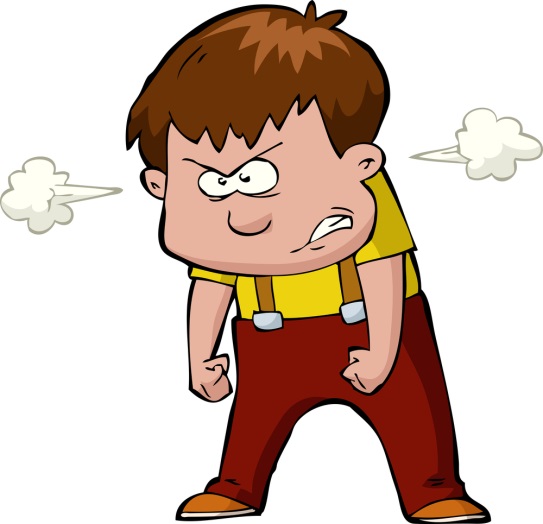 apple
ant
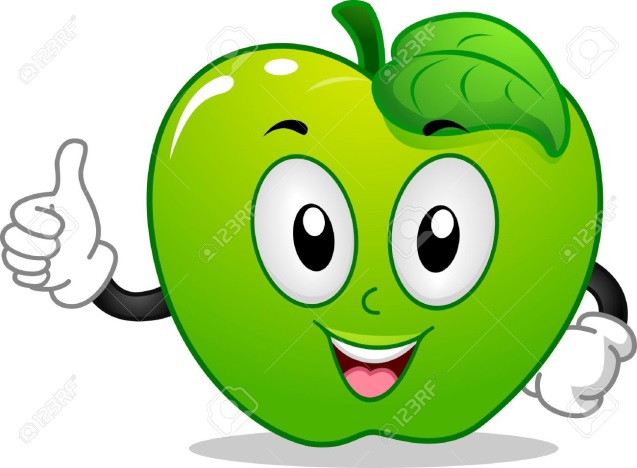 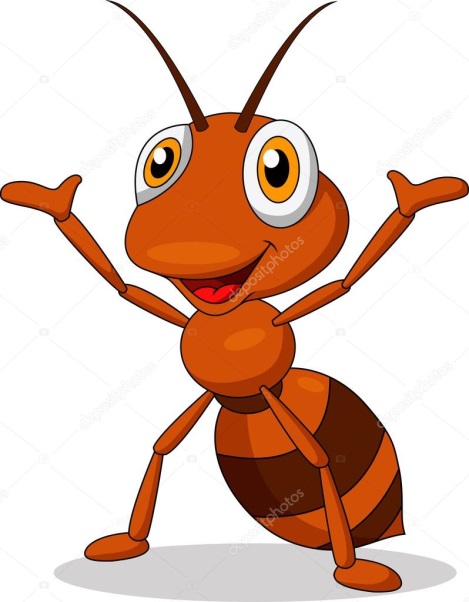 angry
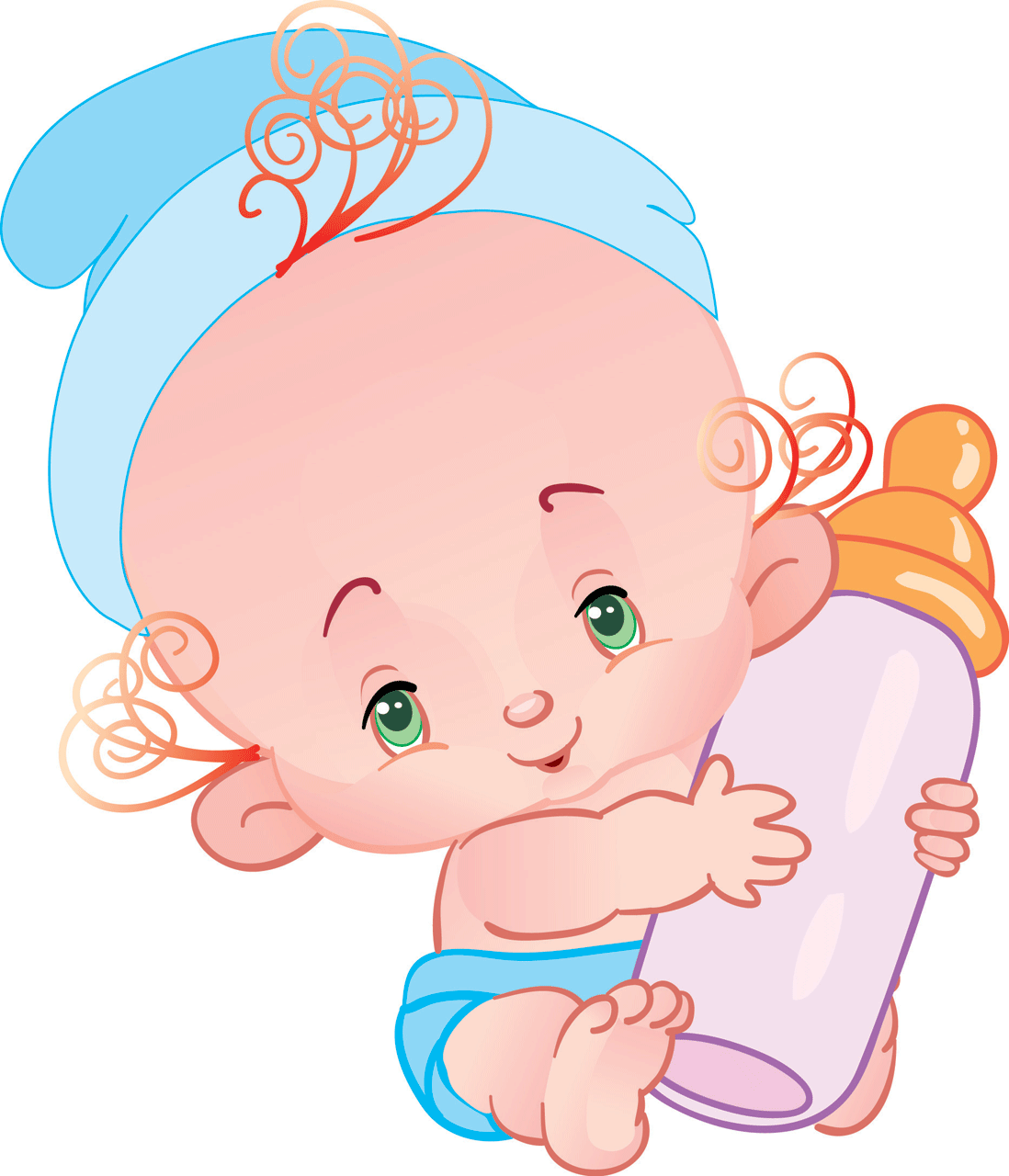 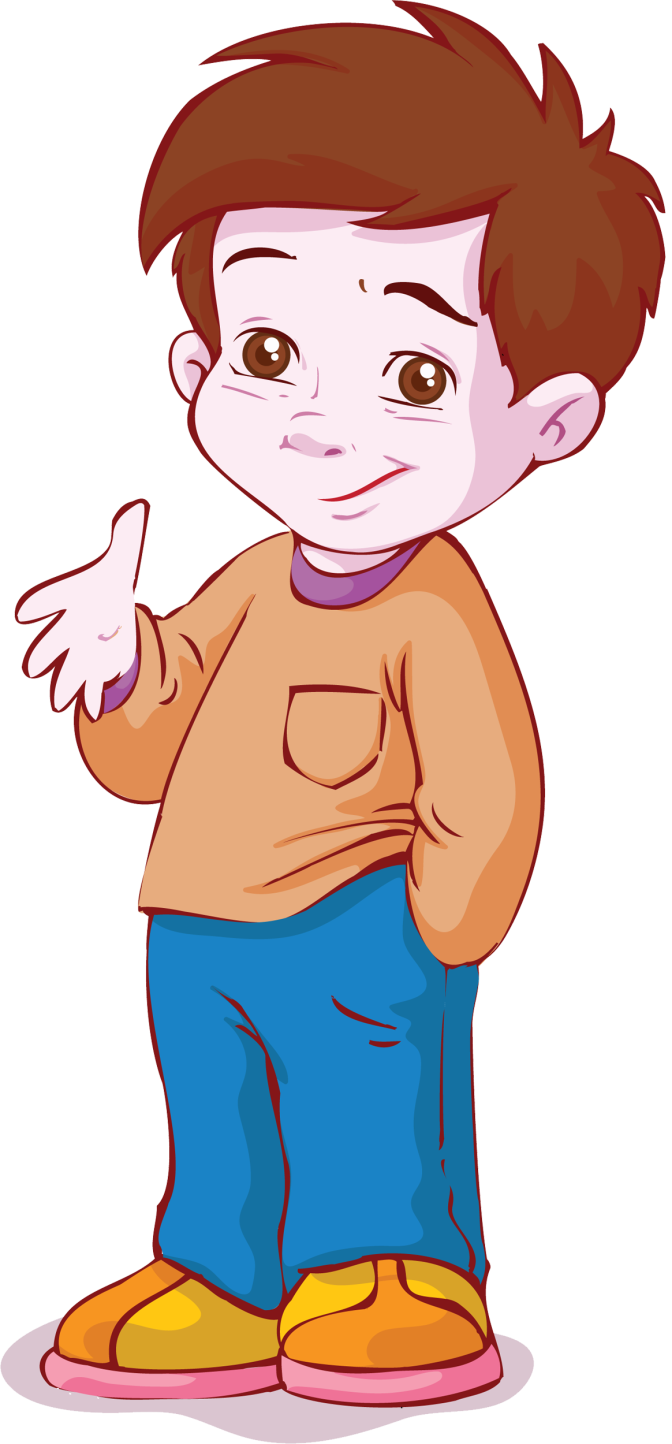 B
b
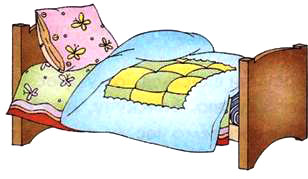 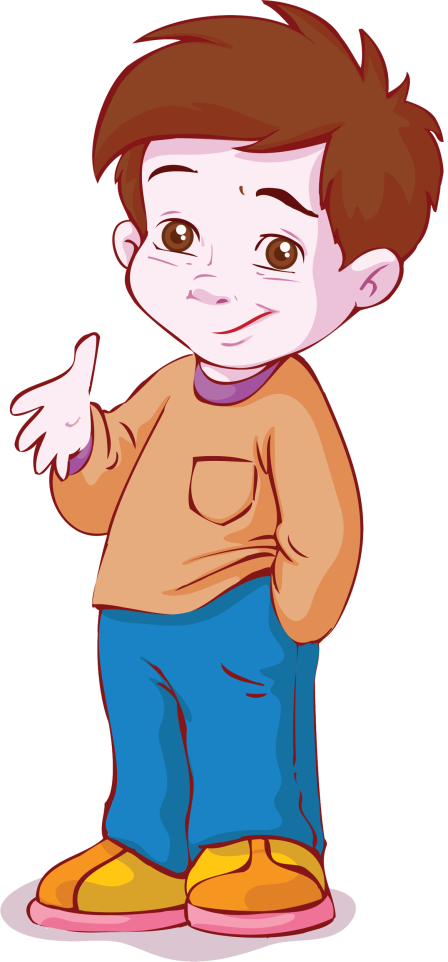 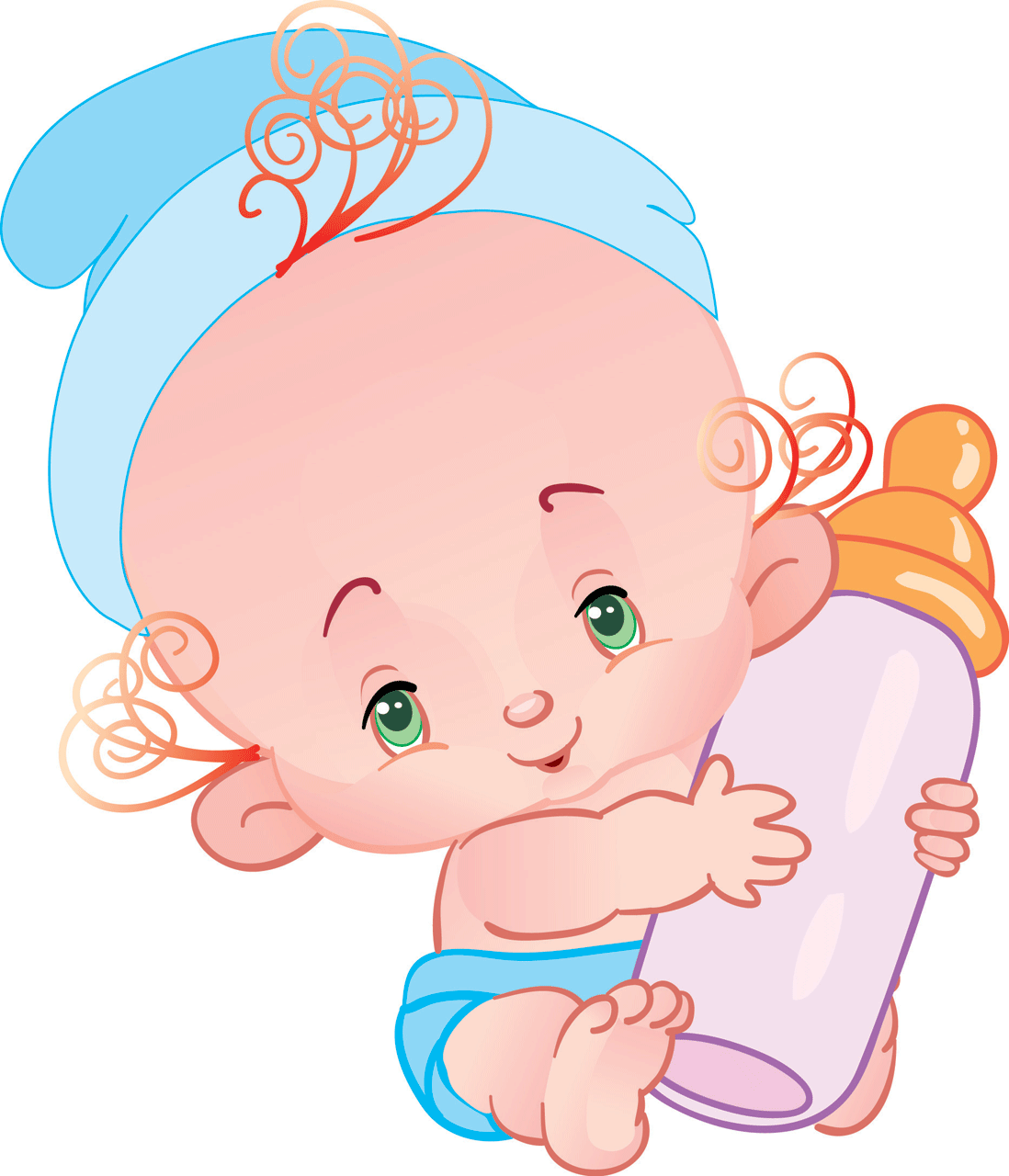 boy
baby
bed
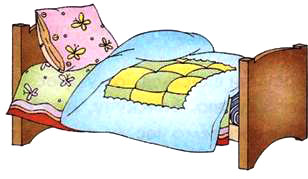 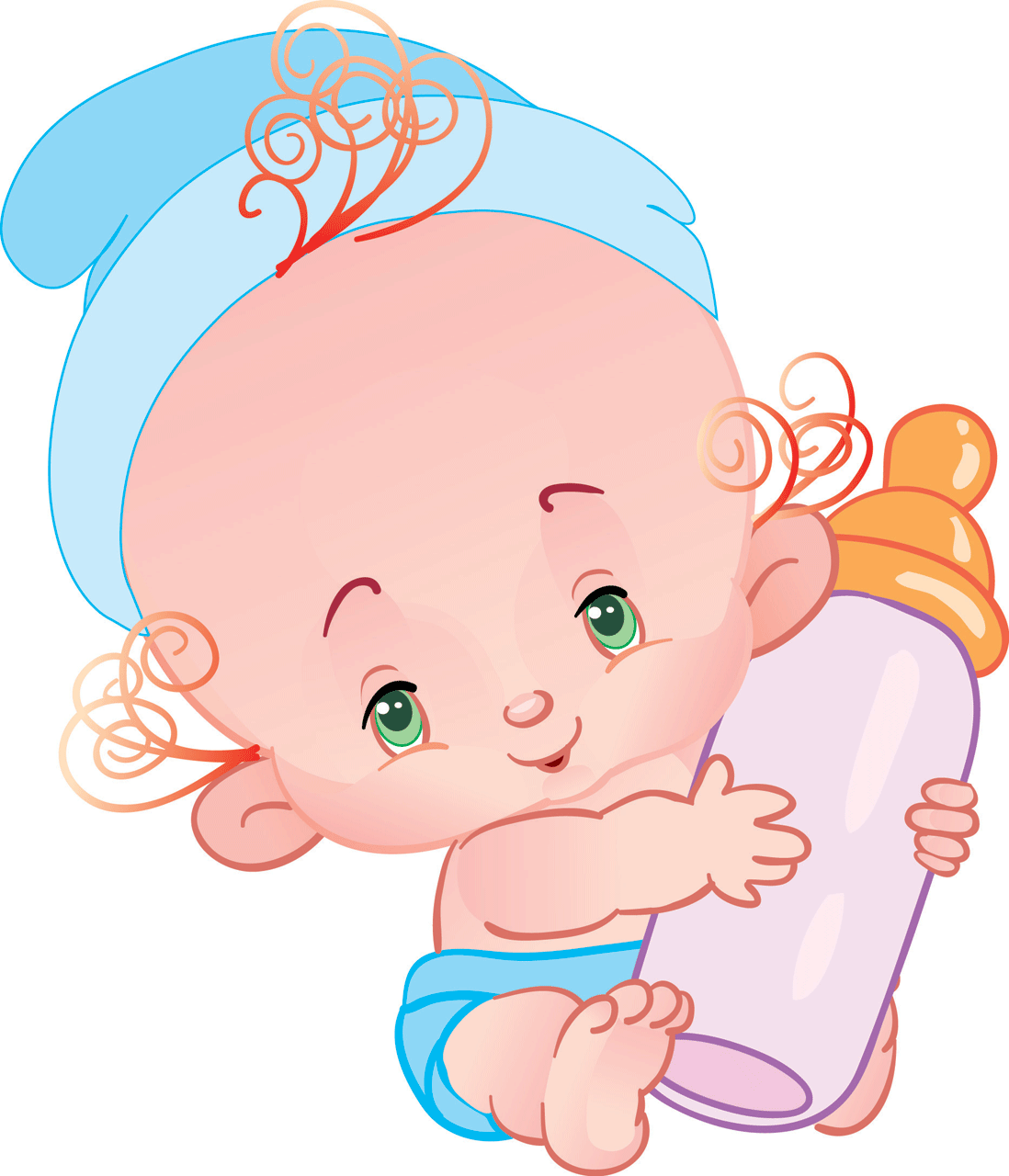 boy
baby
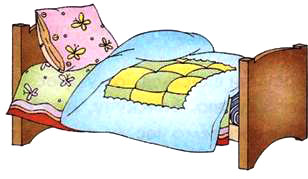 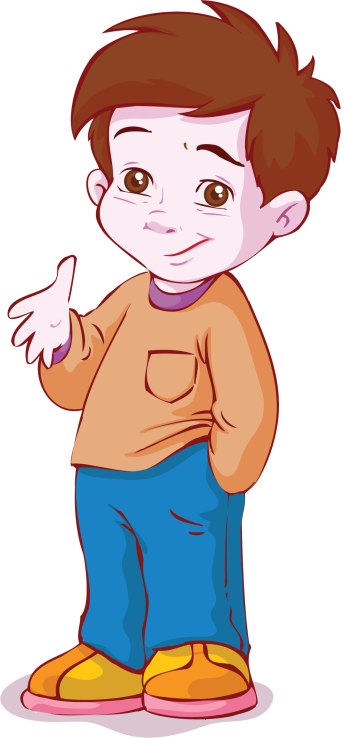 bed
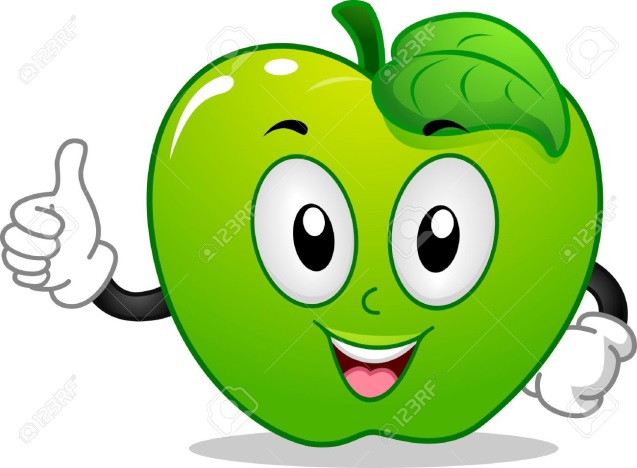 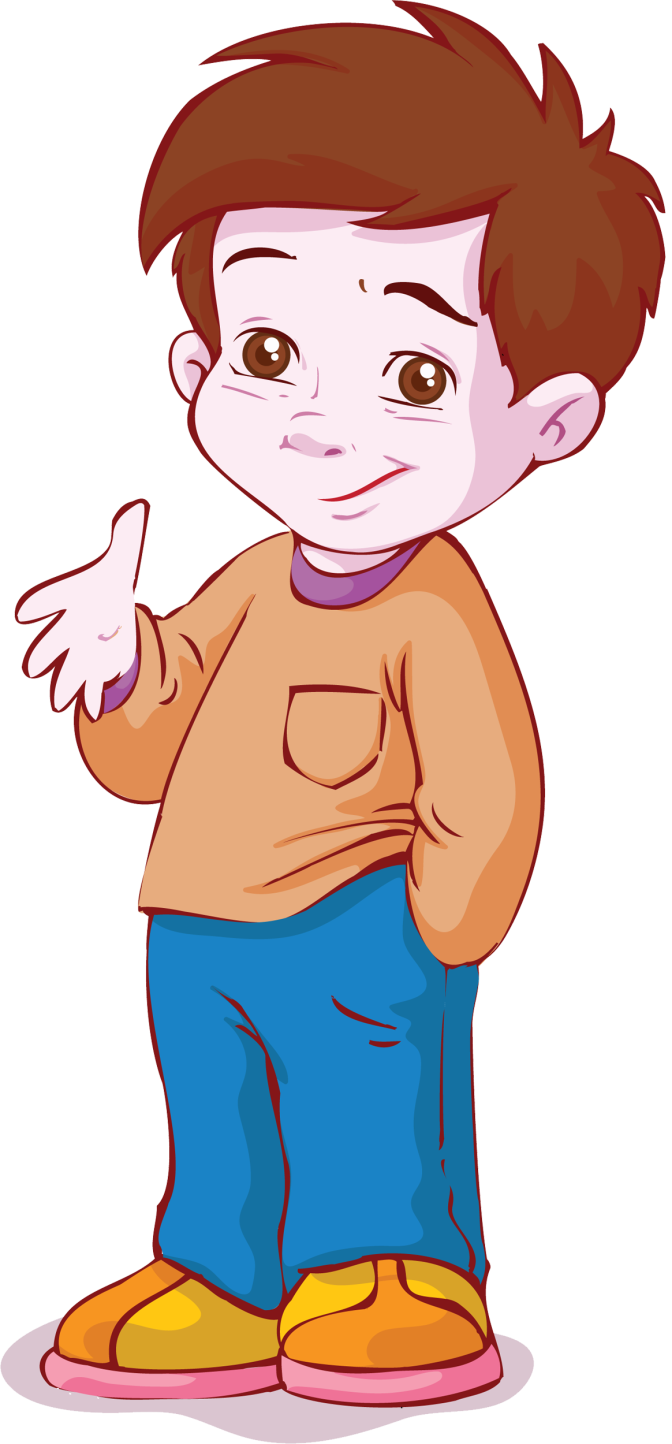 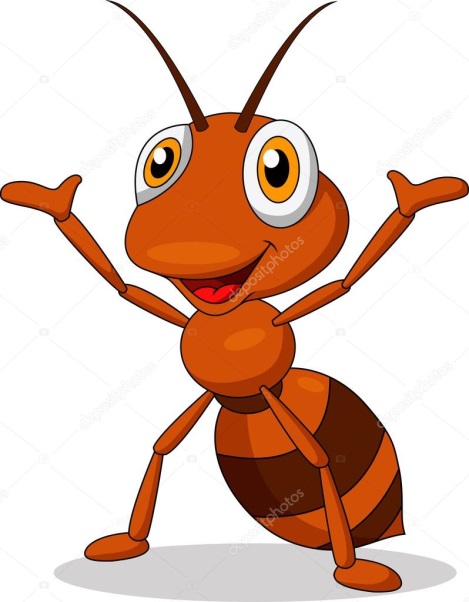 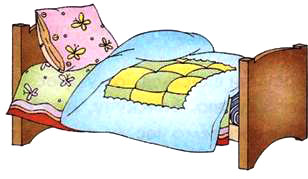 C
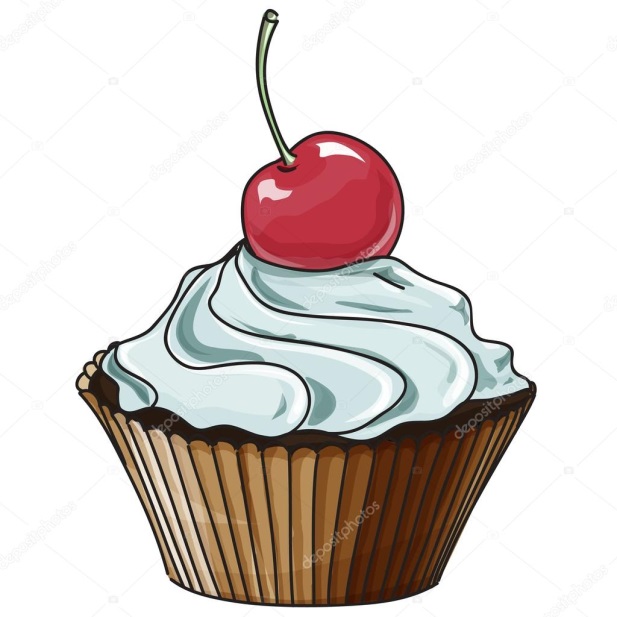 c
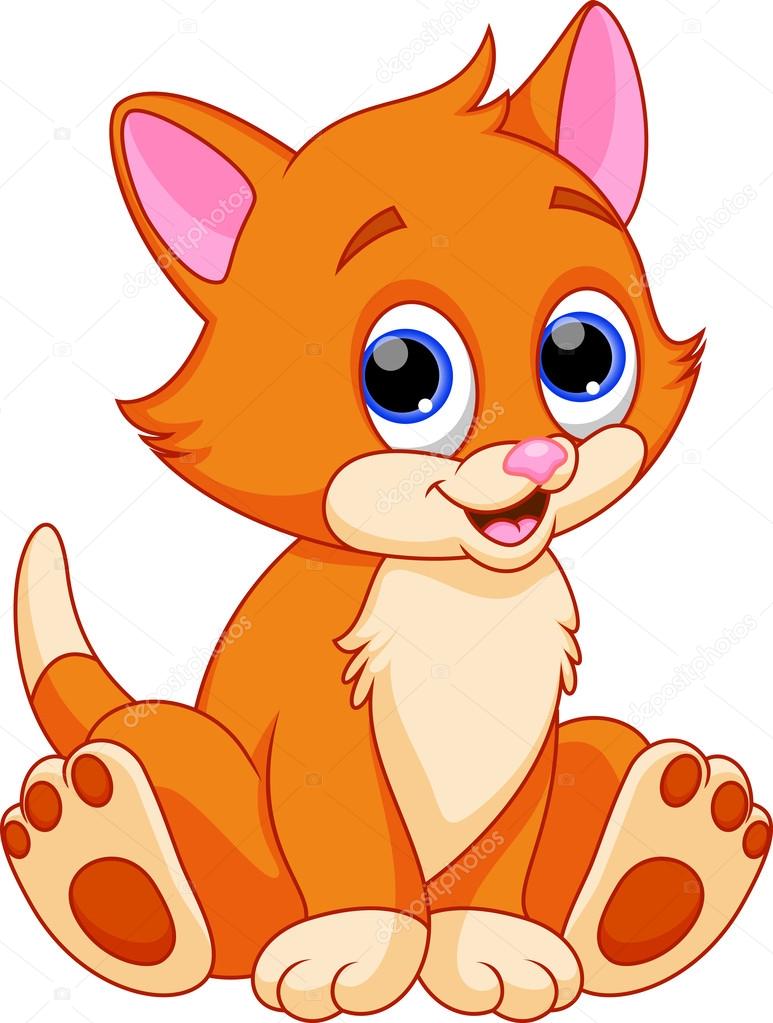 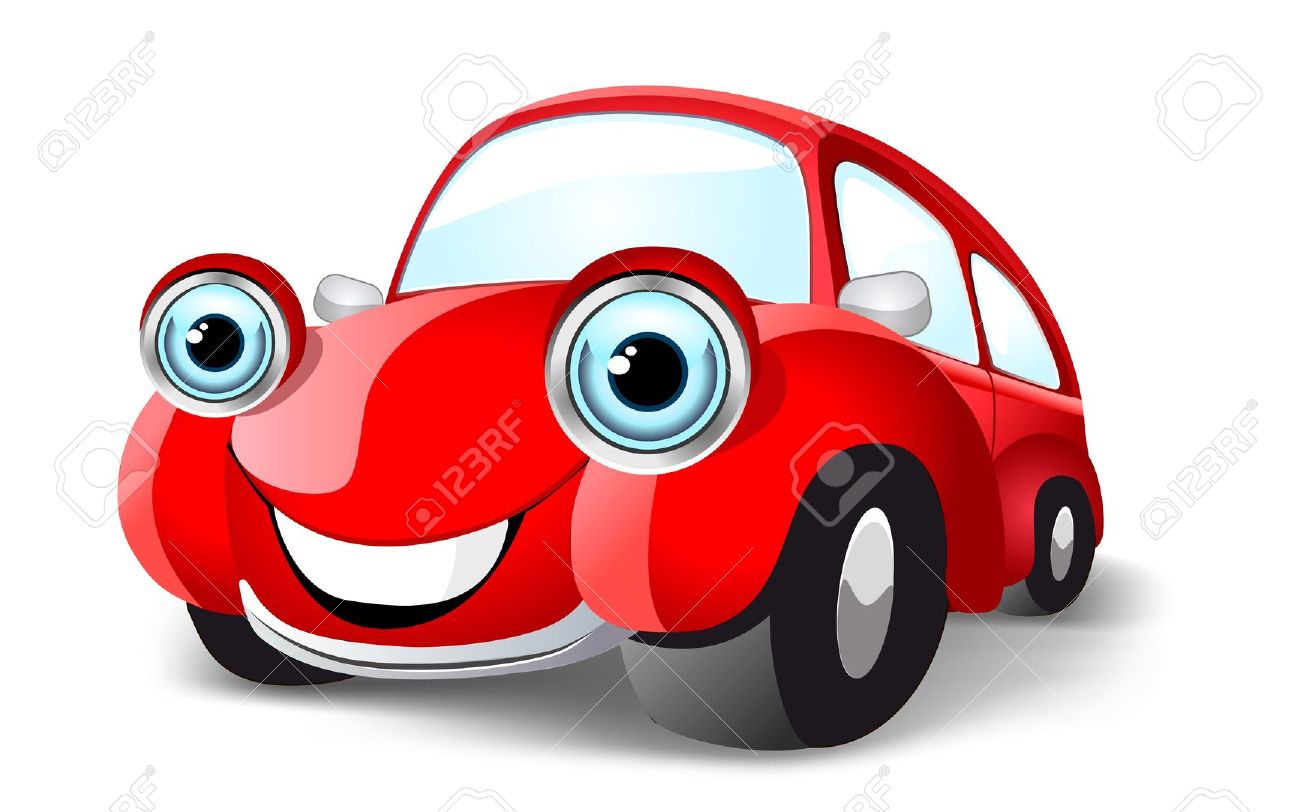 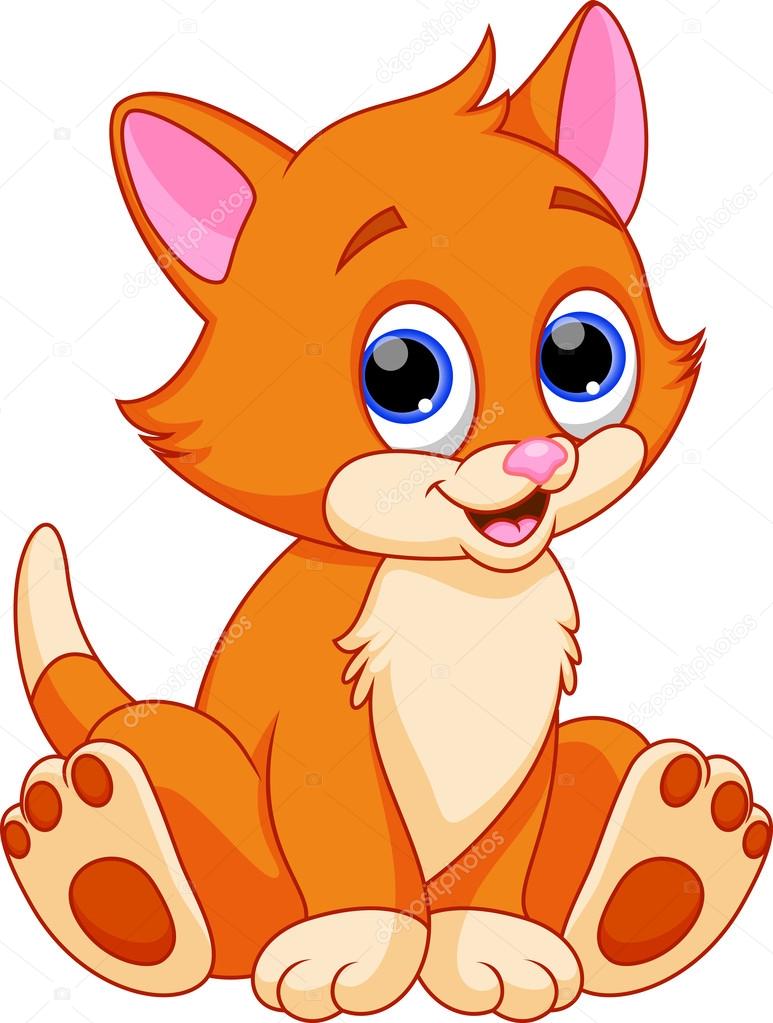 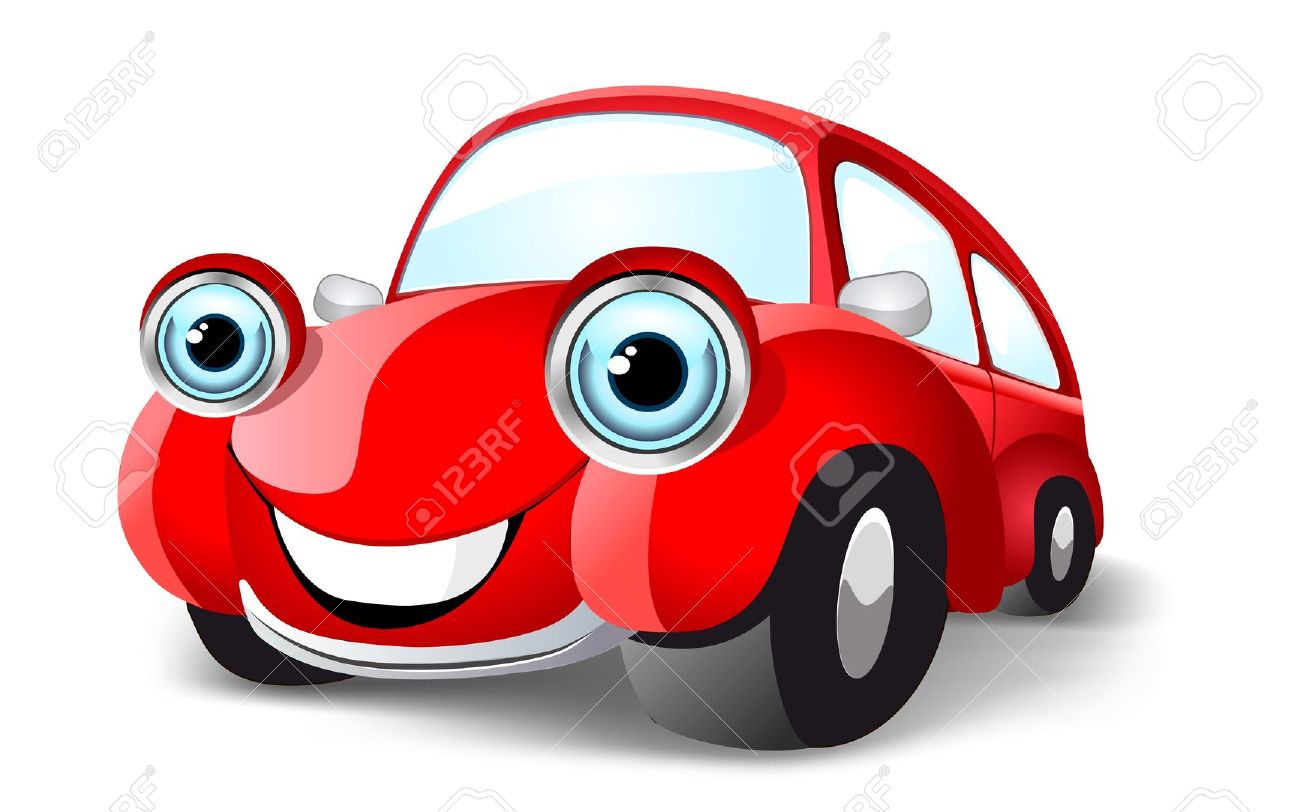 car
cat
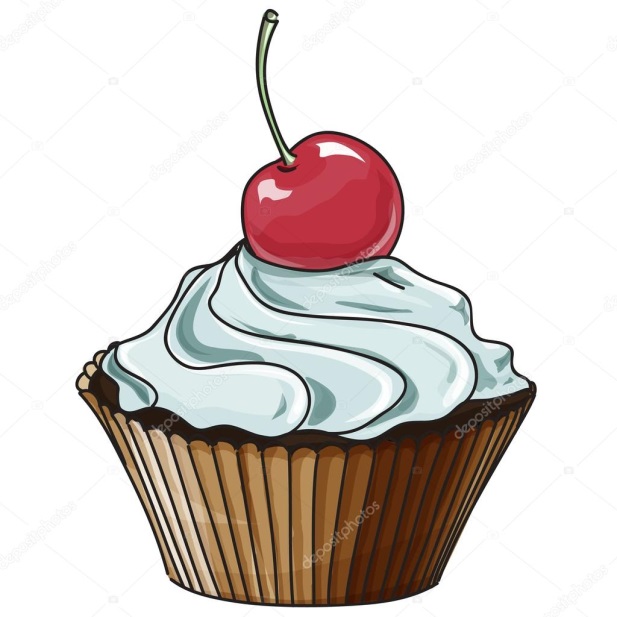 cake
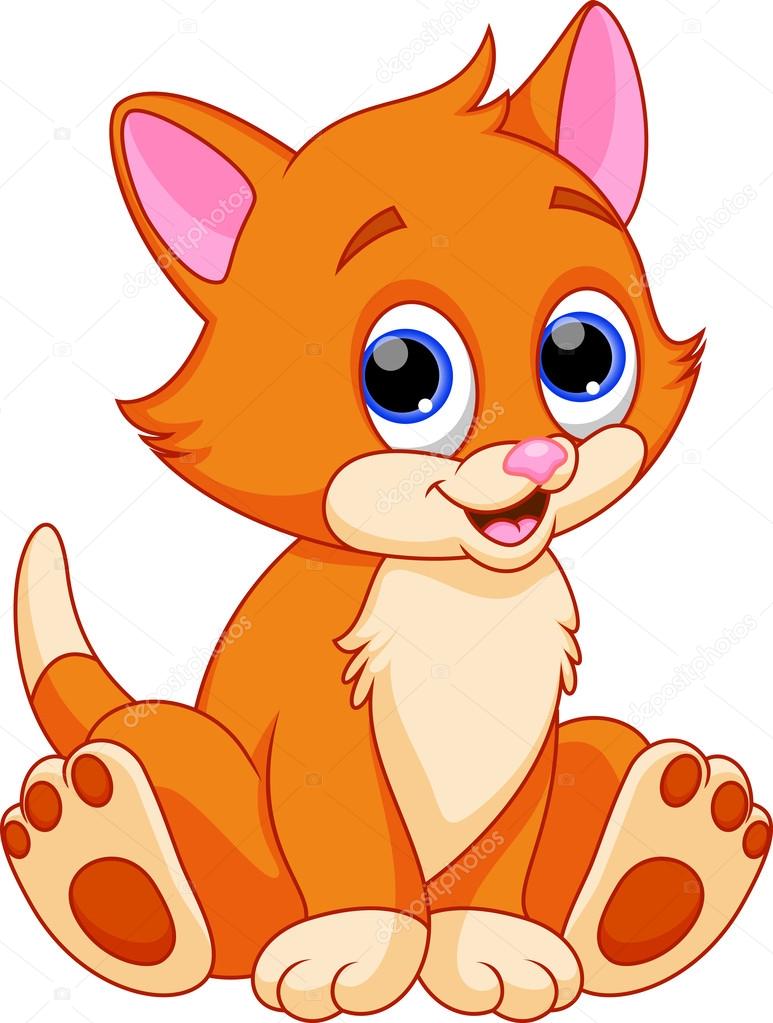 cat
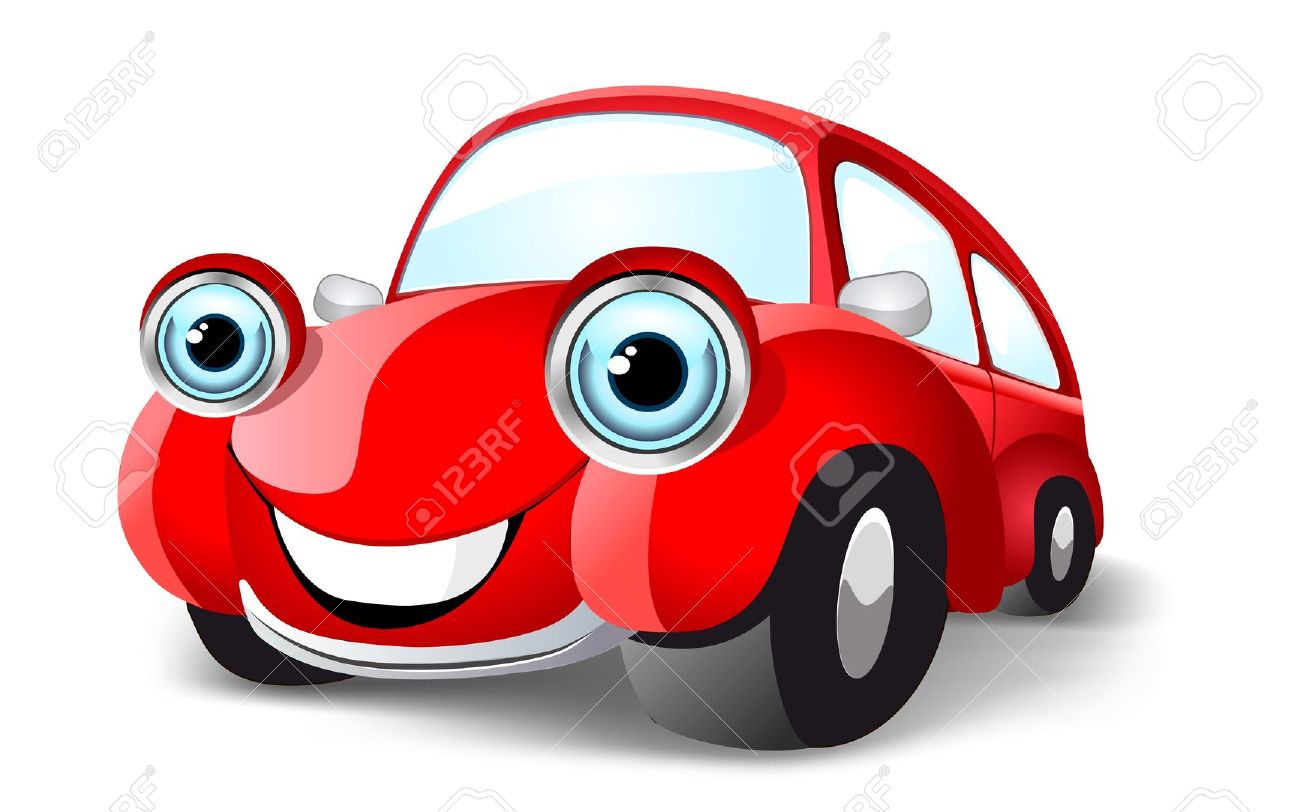 cake
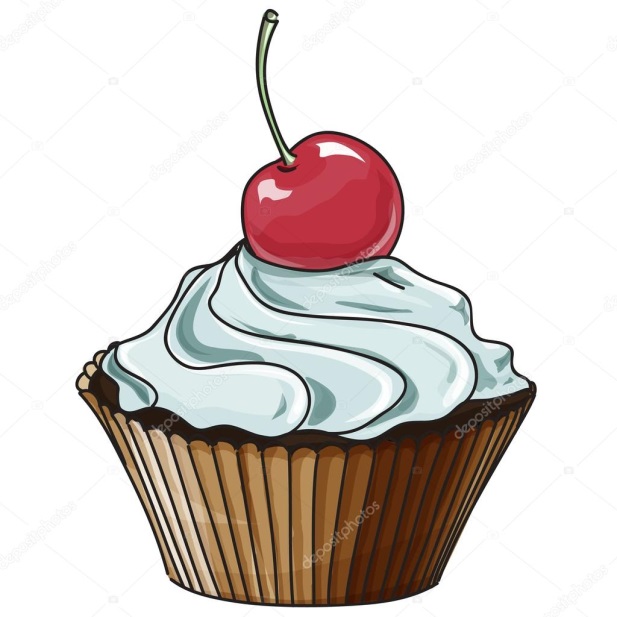 car
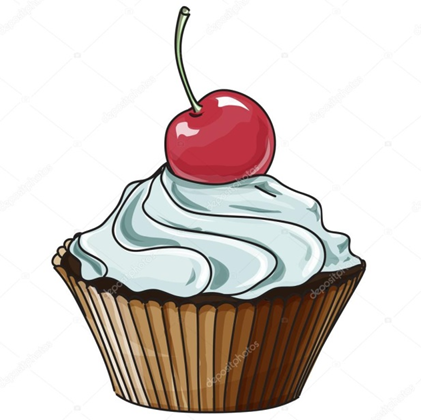 act
keca
cra
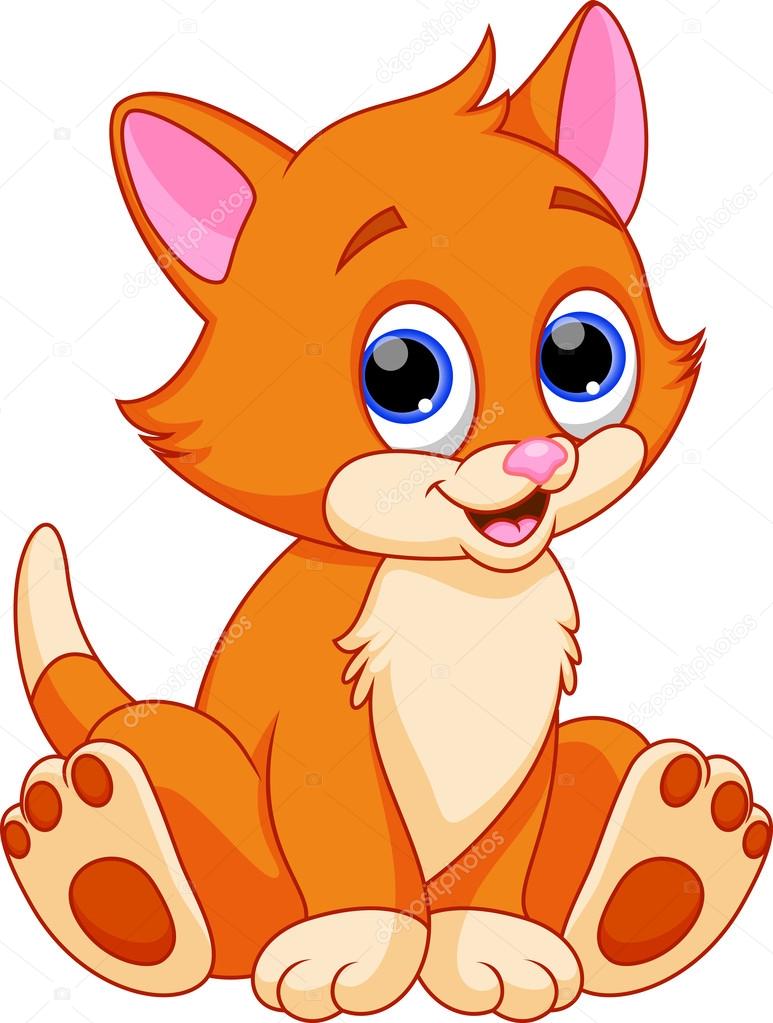 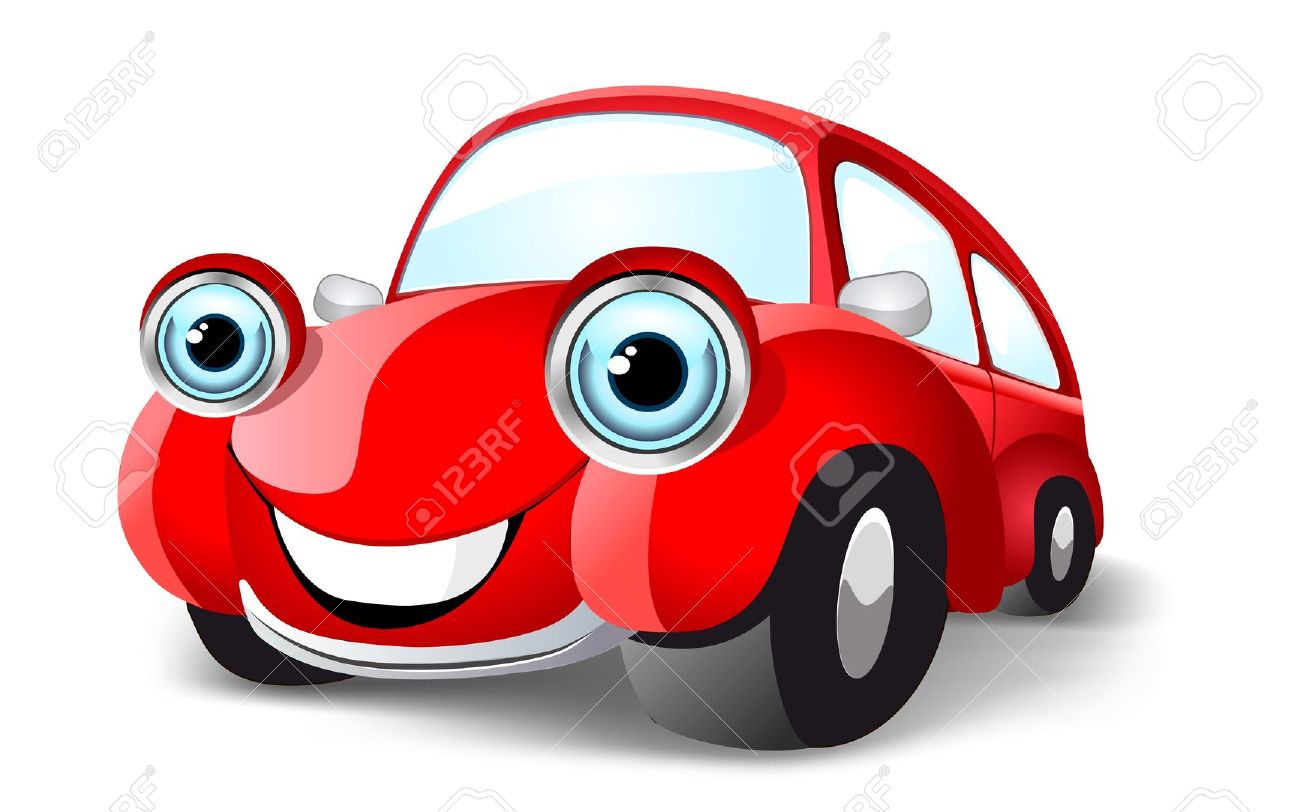 D
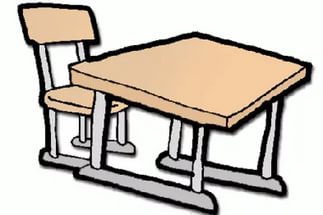 d
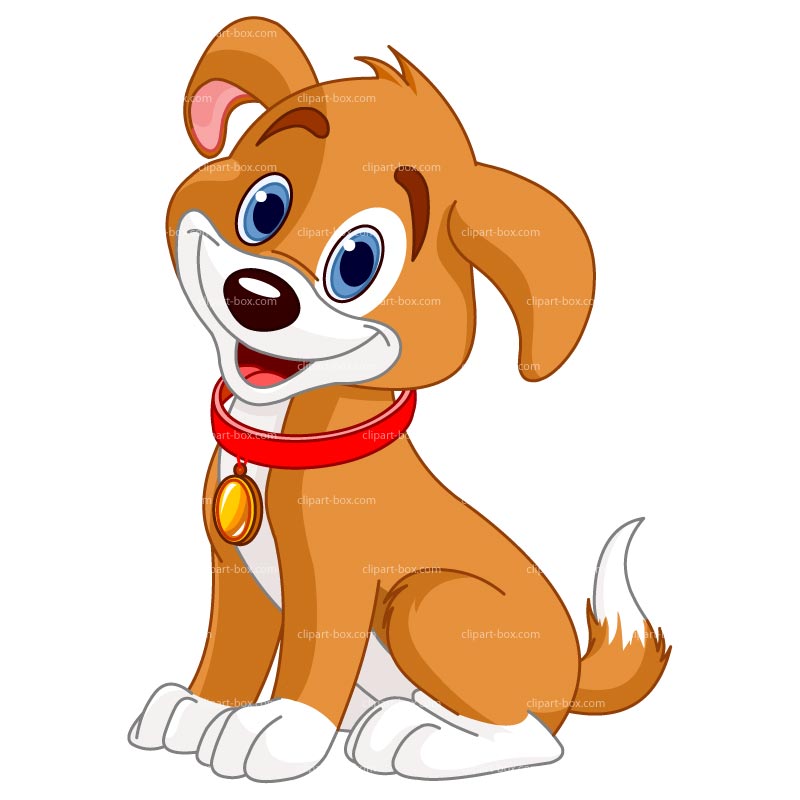 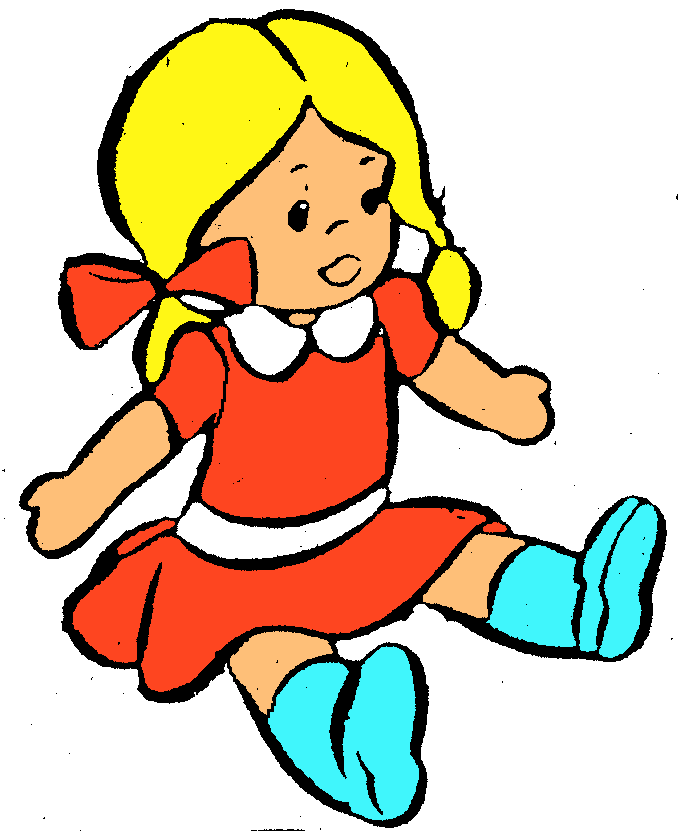 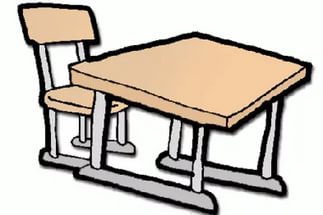 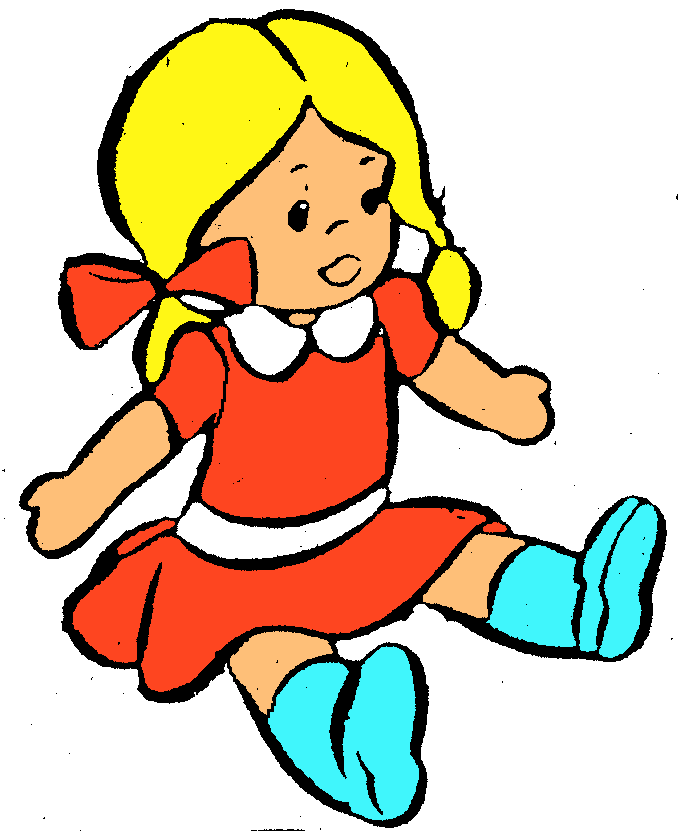 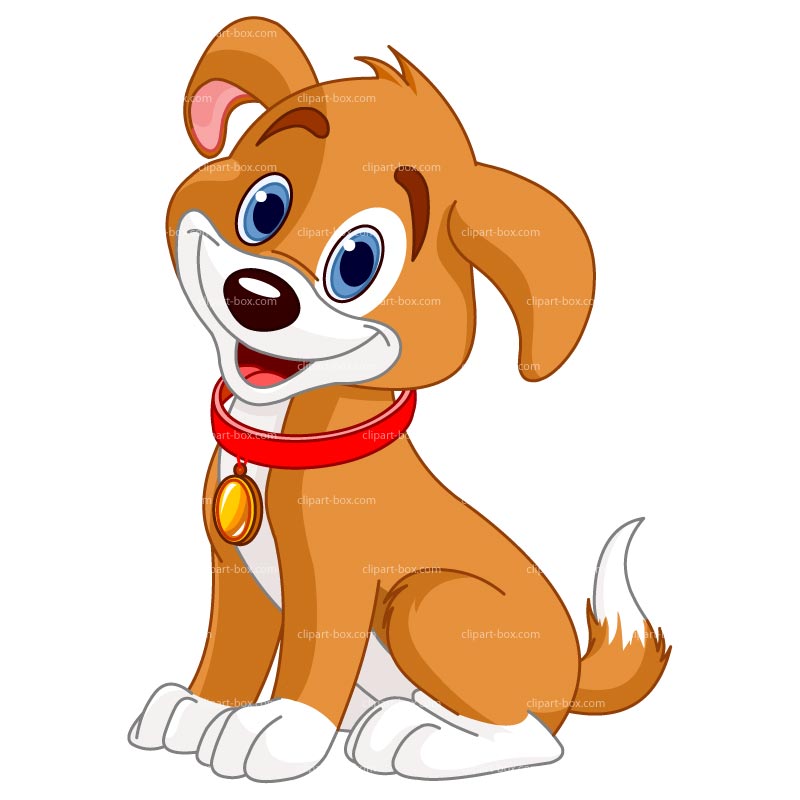 desk
doll
dog
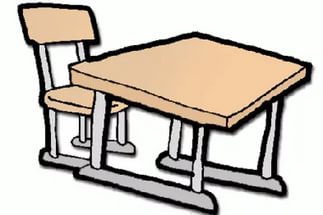 doll
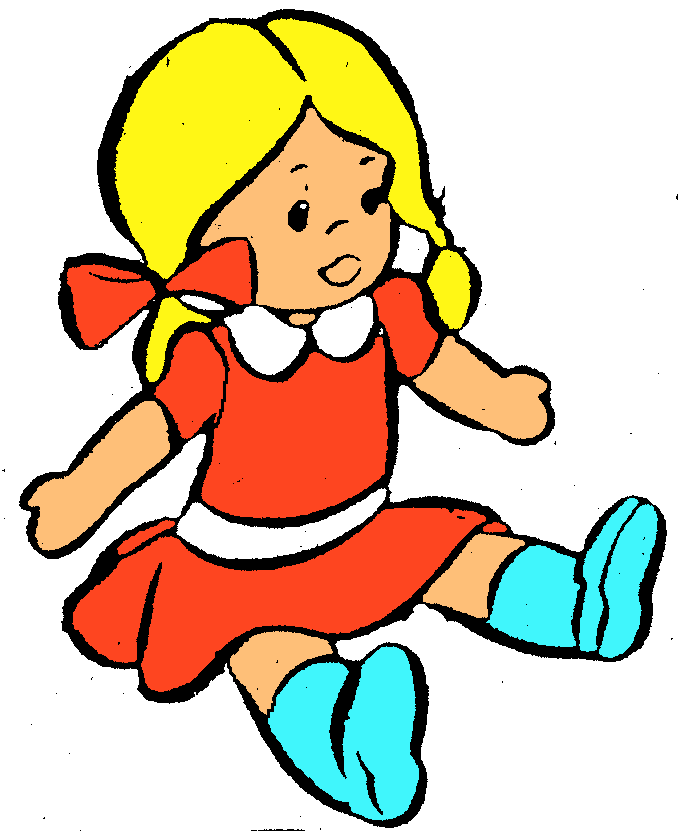 dog
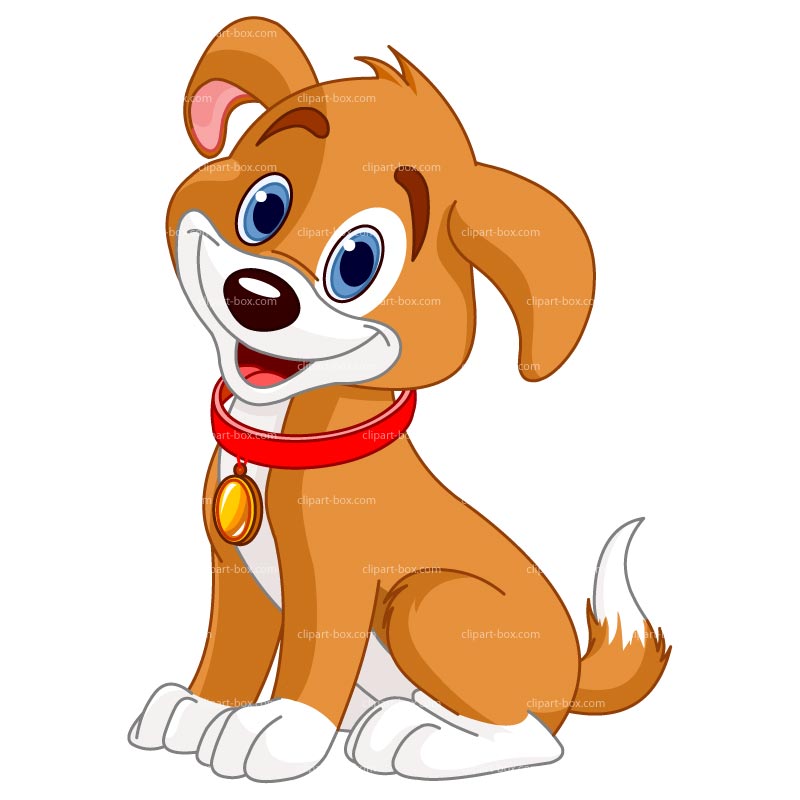 desk
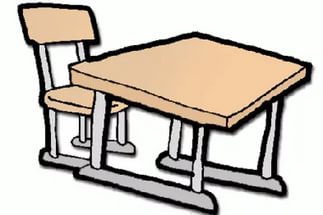 ldlo
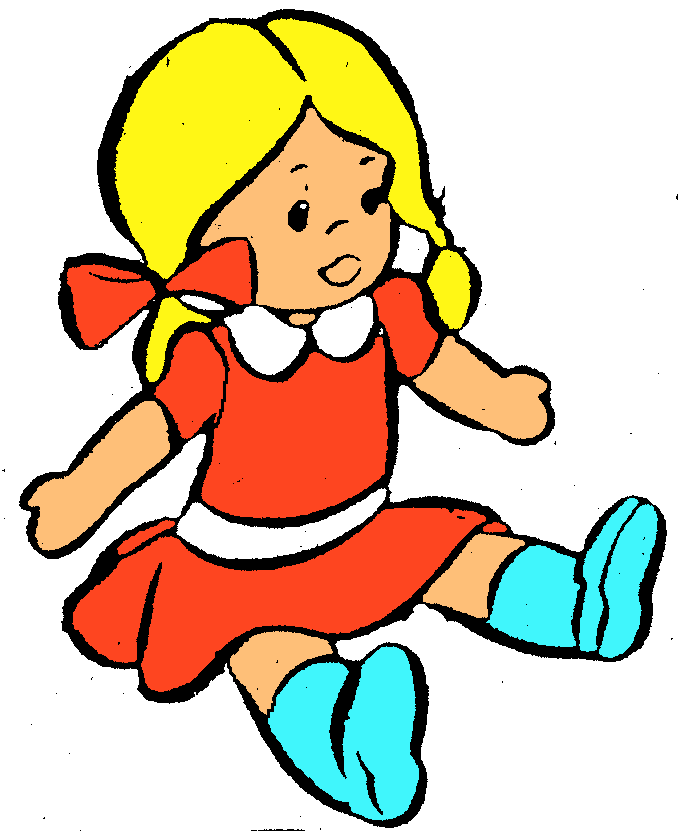 ogd
o
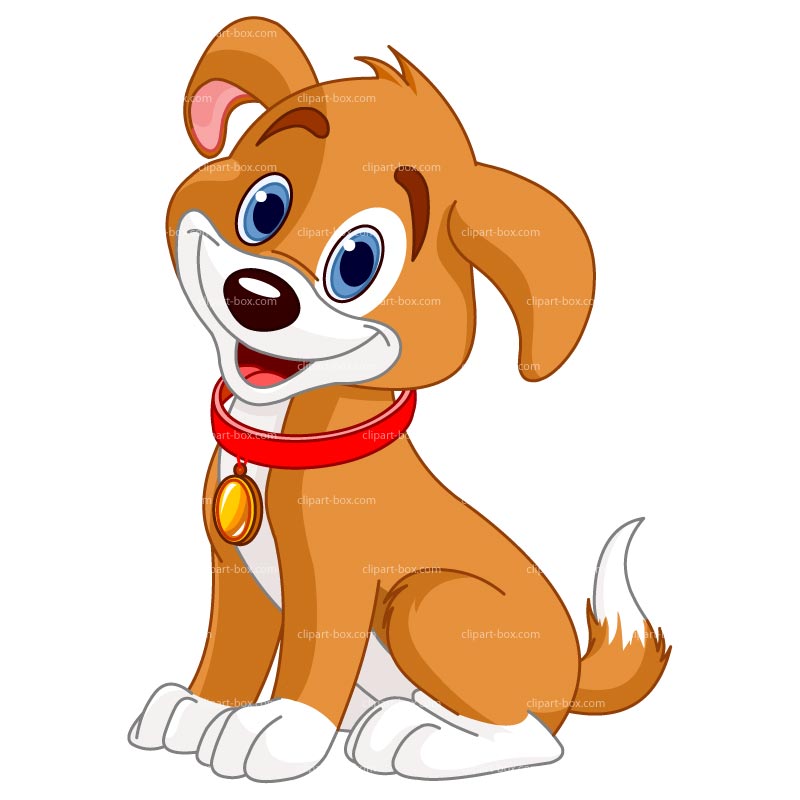 esdk
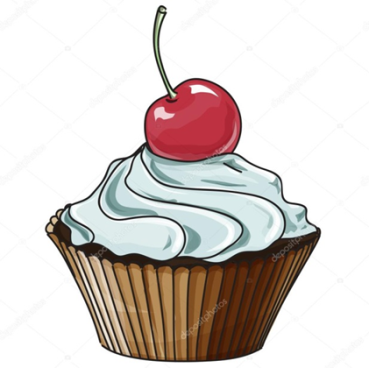 aaadollccccc
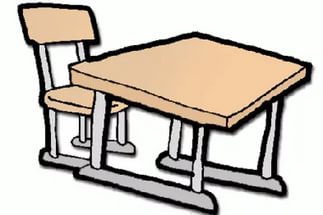 babacatobaba
ookkcarkko
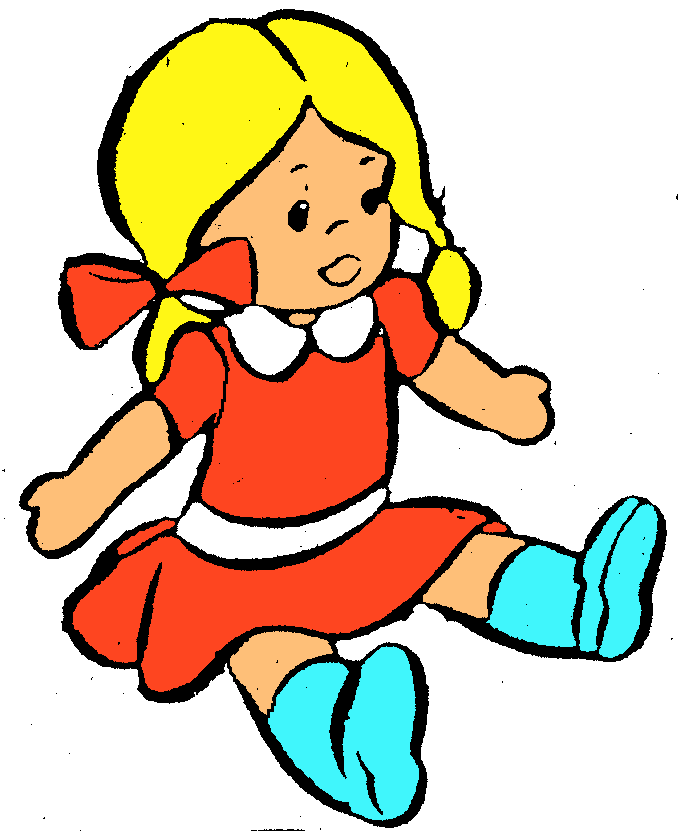 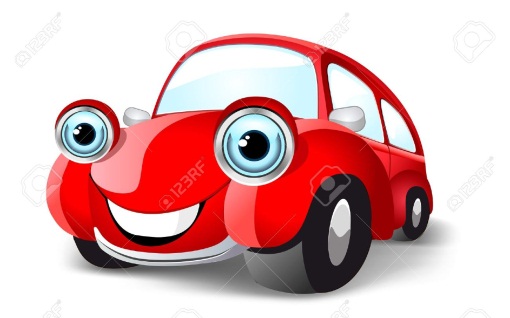 cccdeskoooo
ocoocakeccco
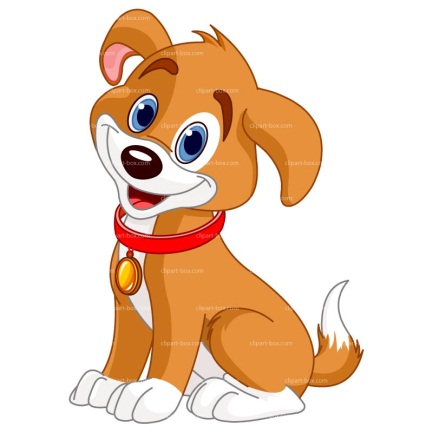 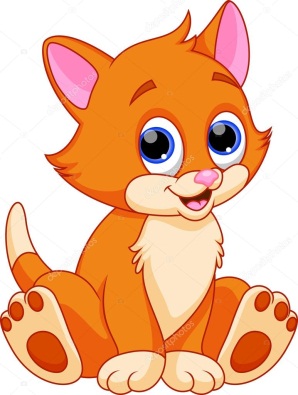 cacadoglll
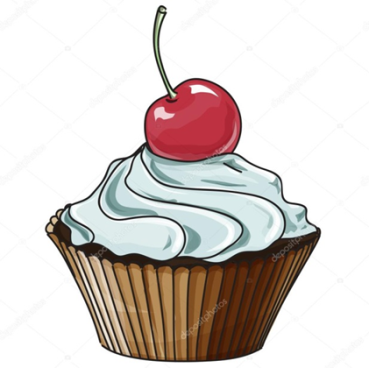 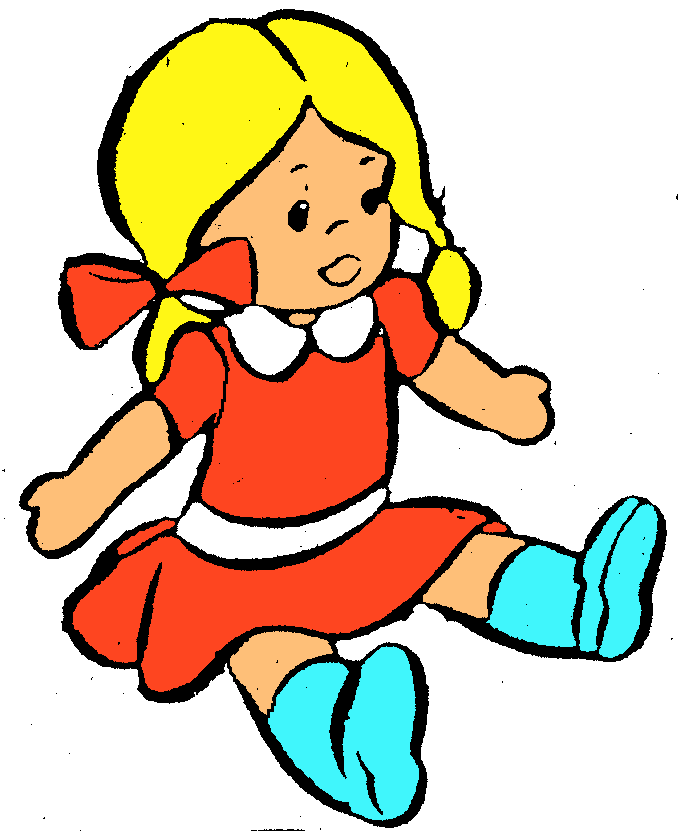 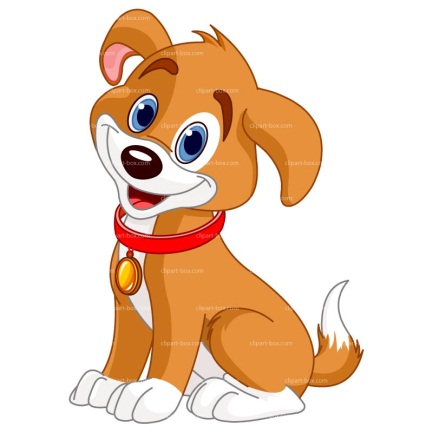 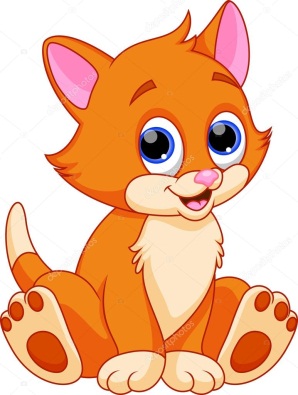 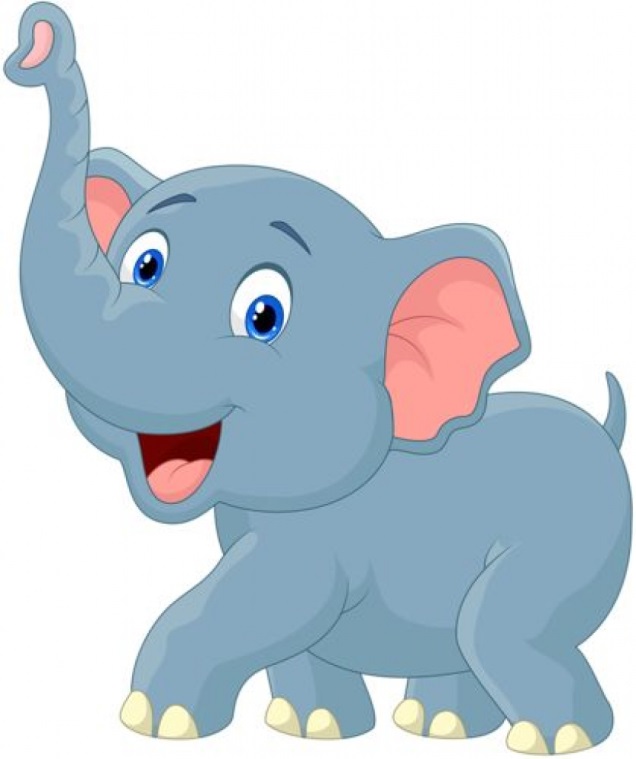 E
e
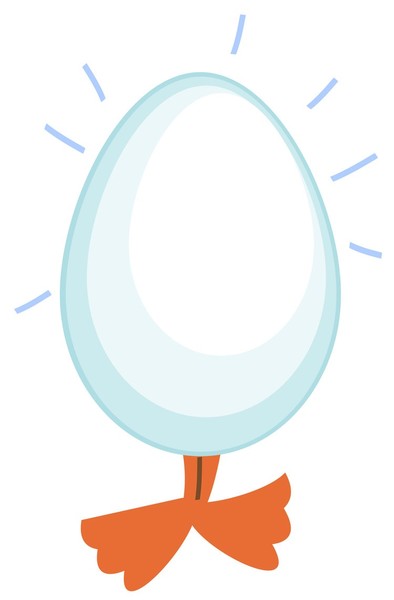 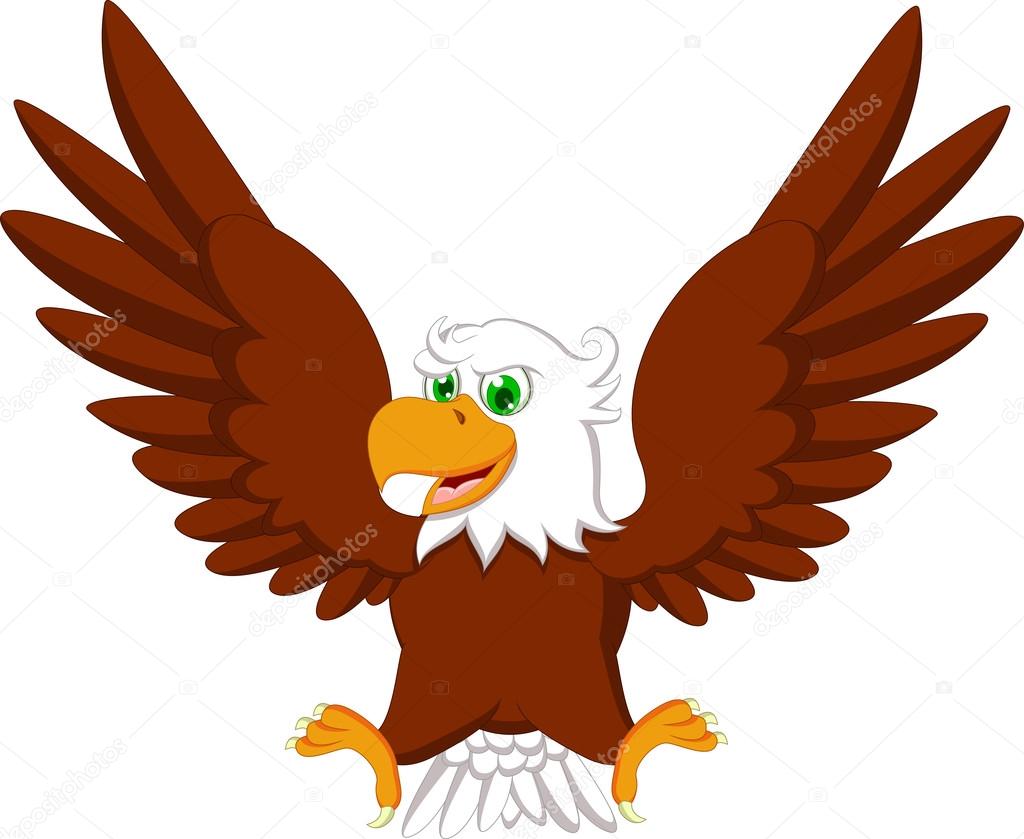 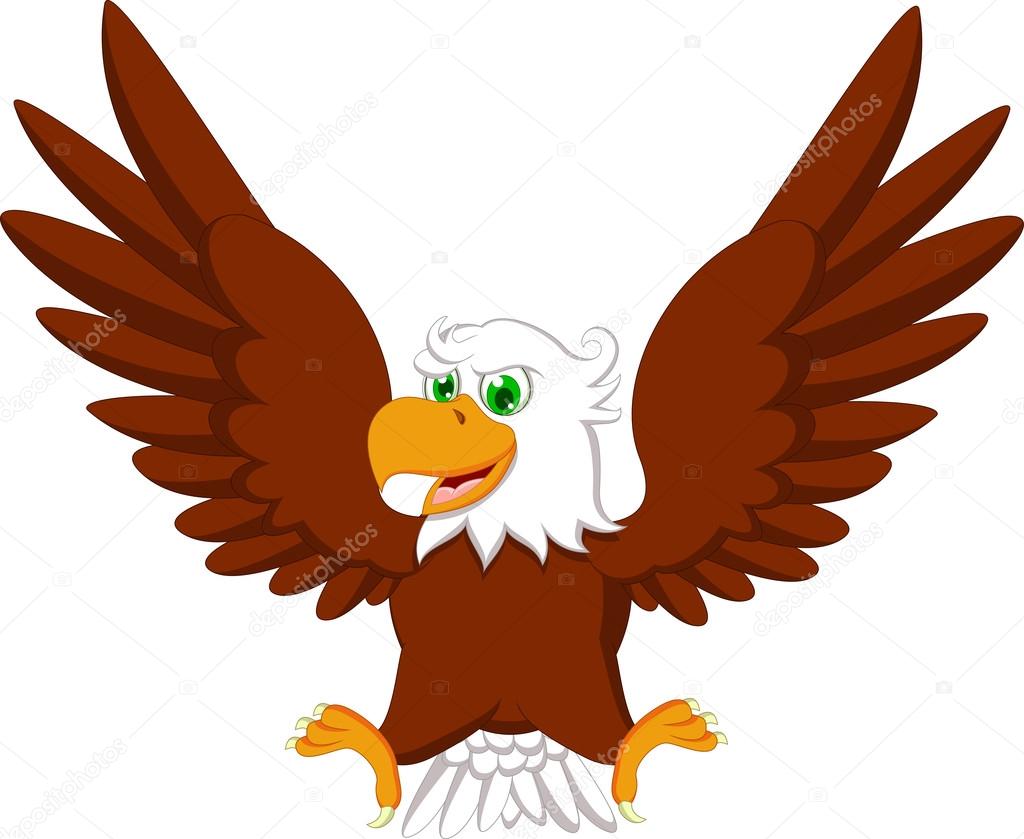 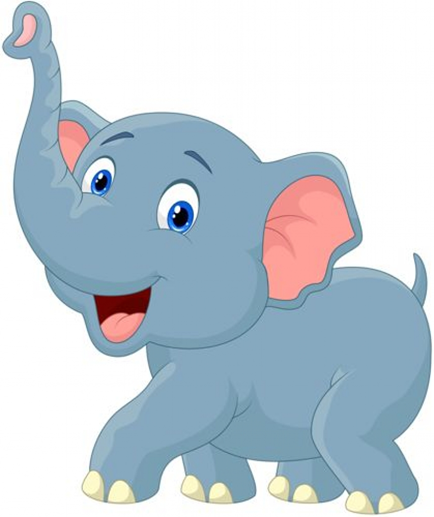 eagle
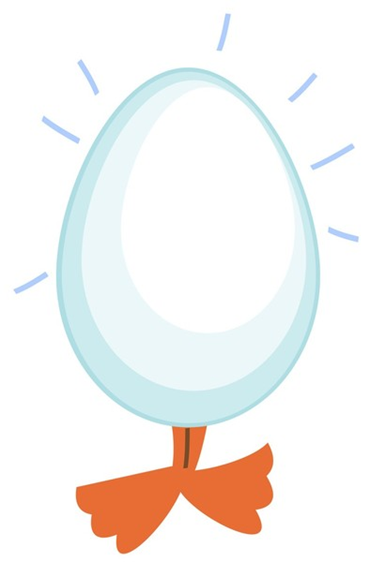 elephant
egg
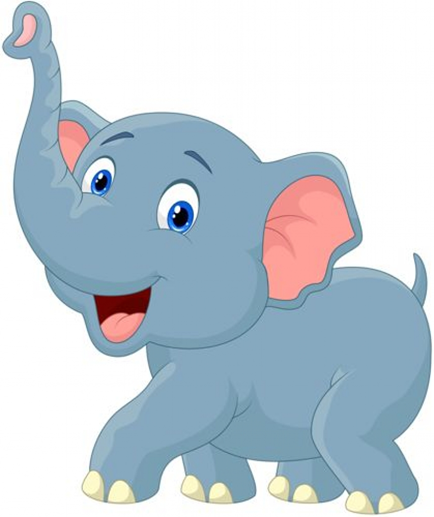 eagle
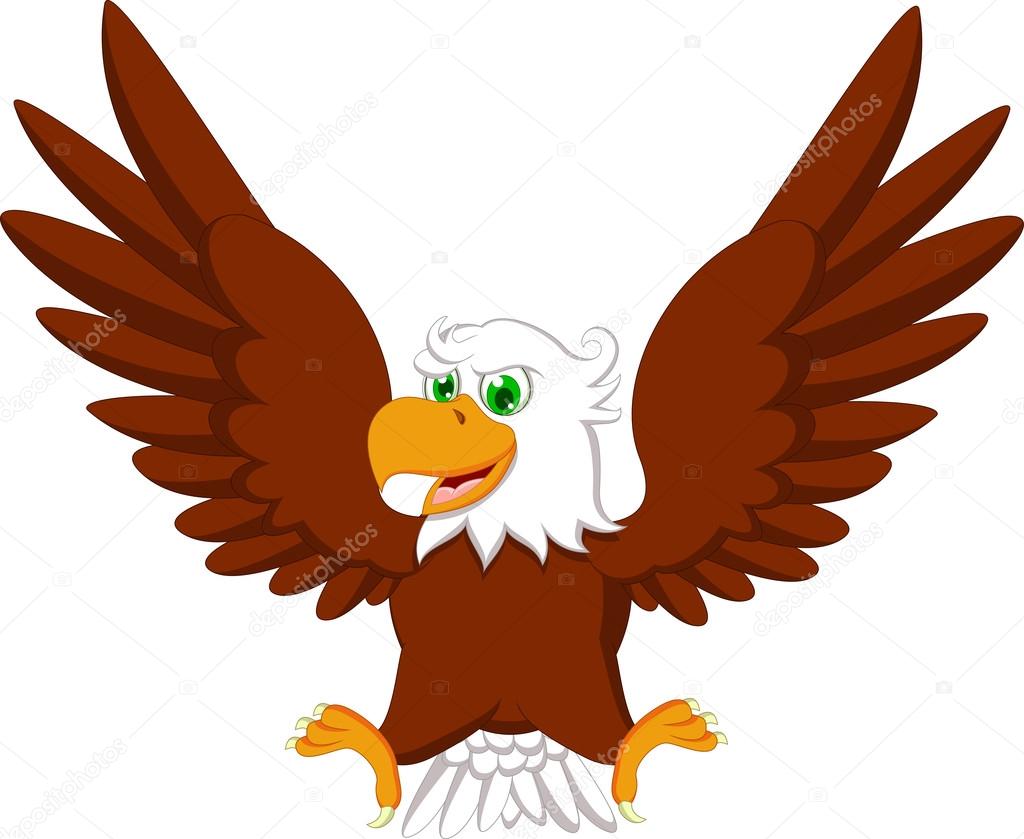 egg
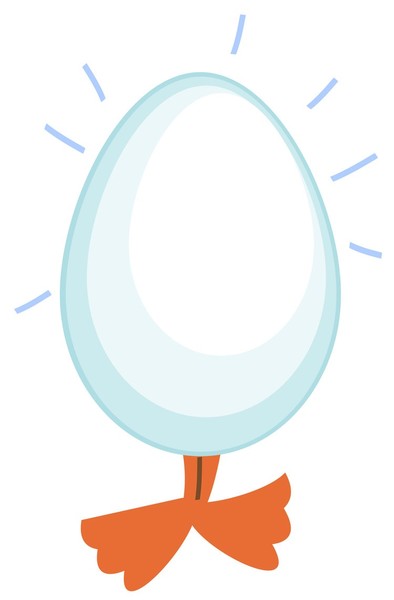 elephant
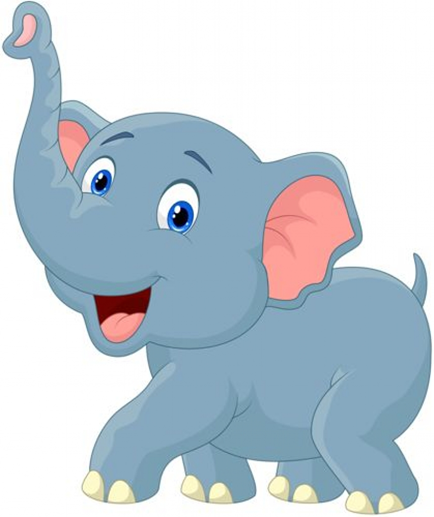 aeleg
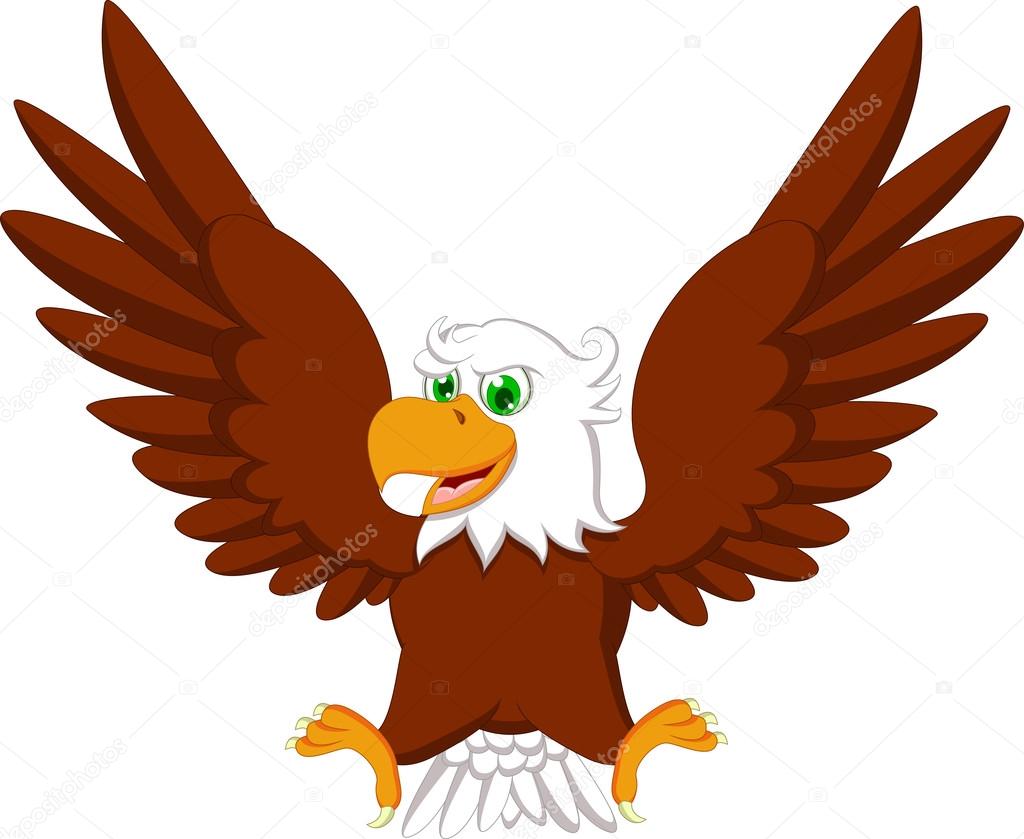 geg
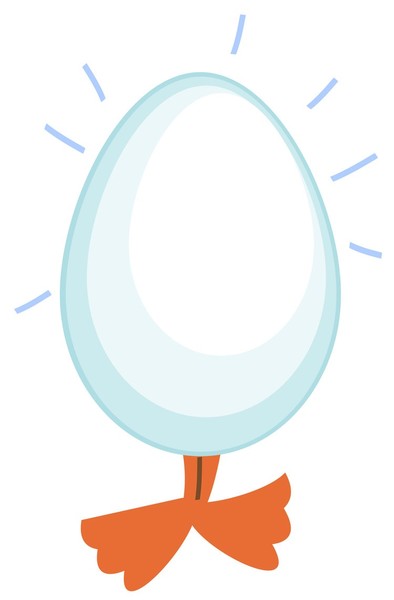 leeapnht
F
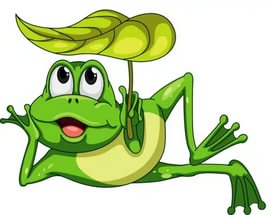 f
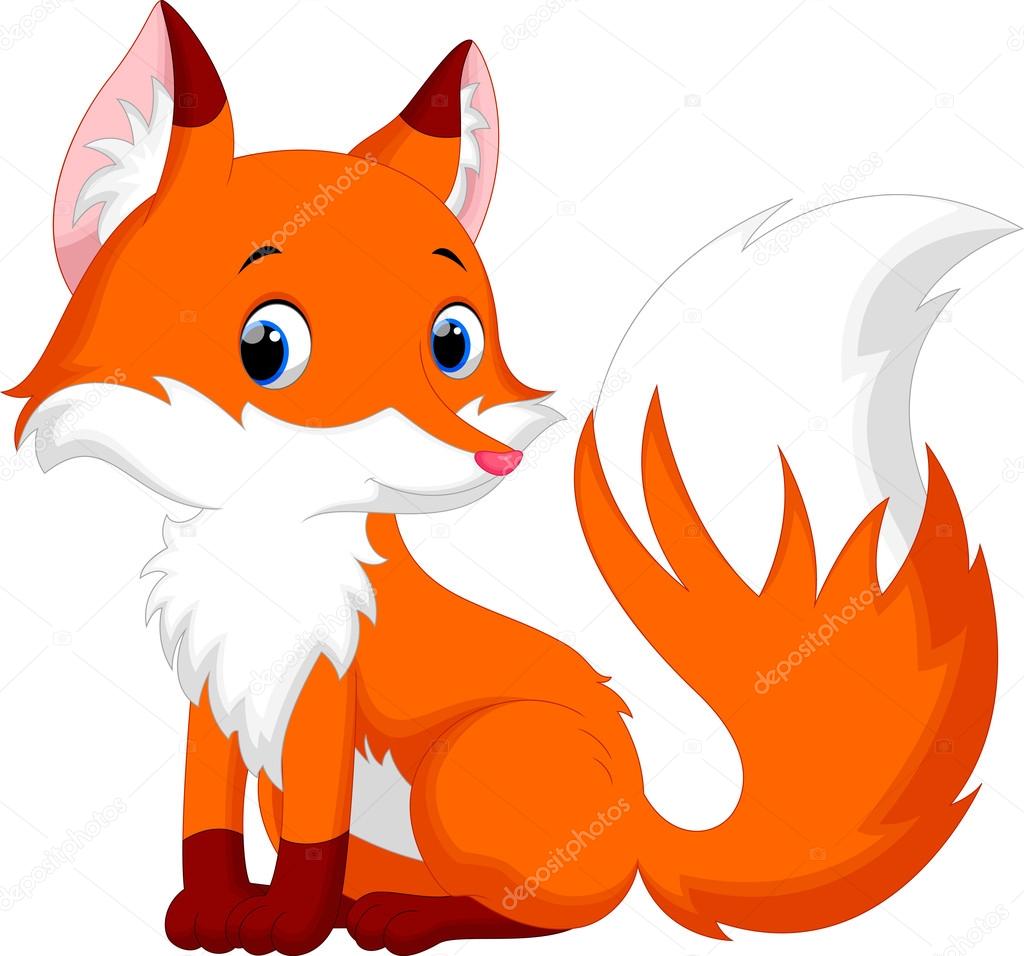 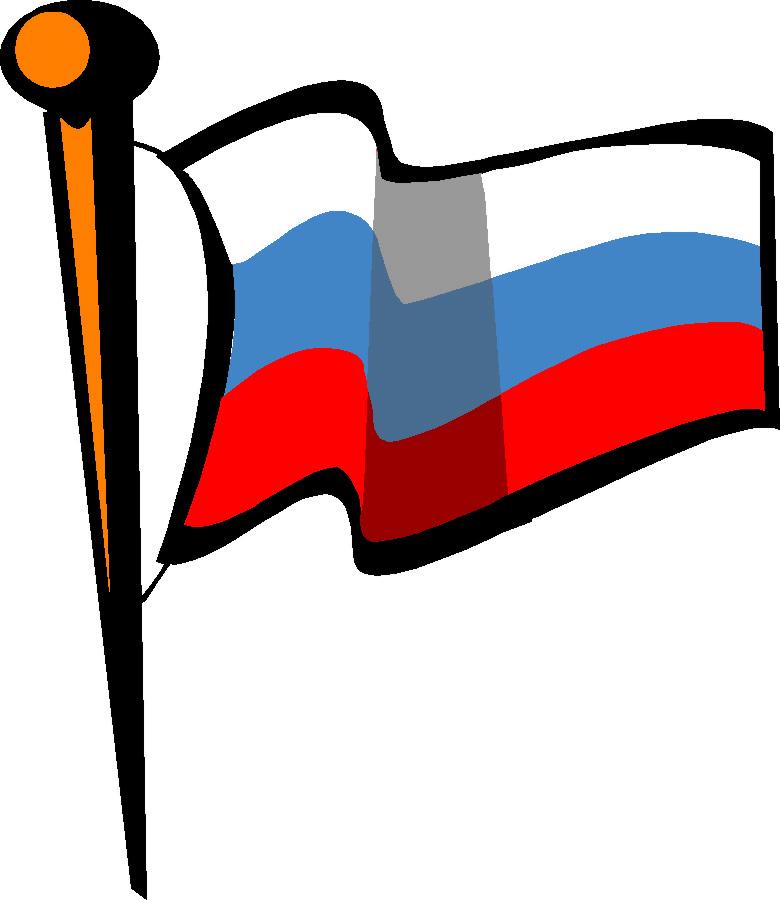 frog
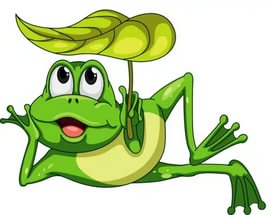 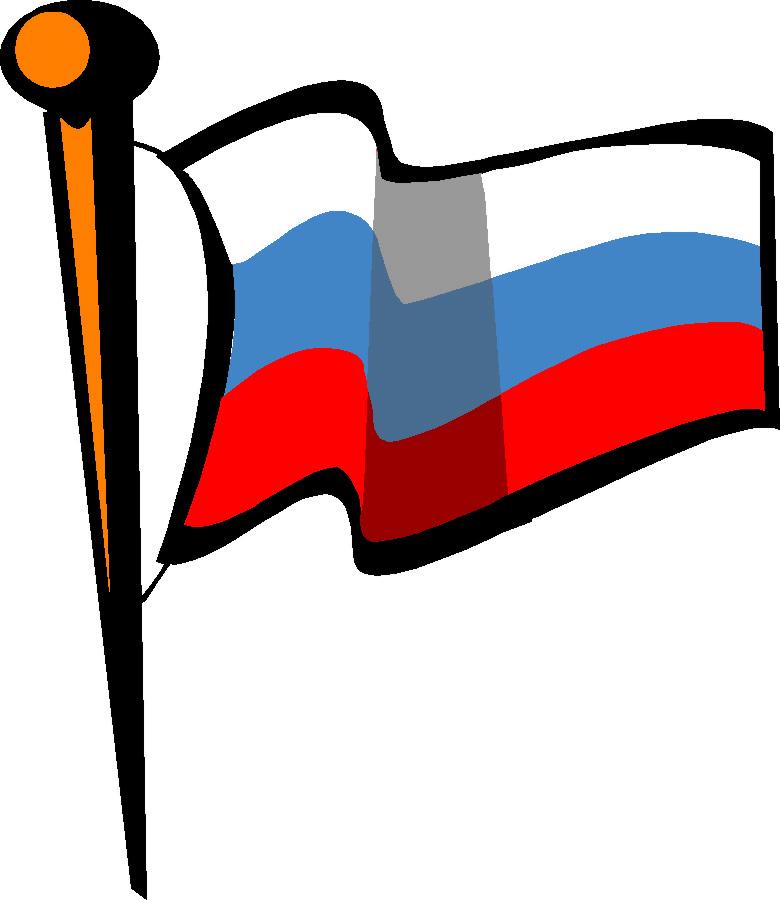 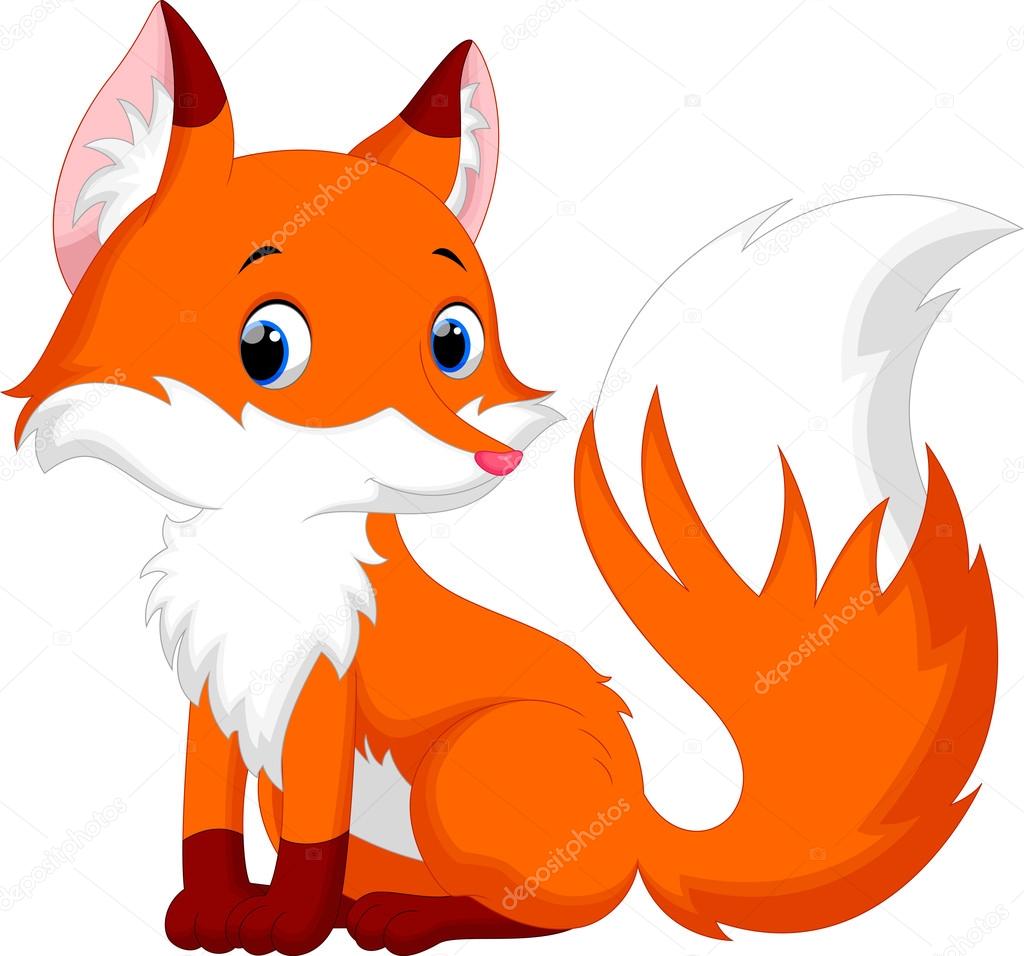 flag
fox
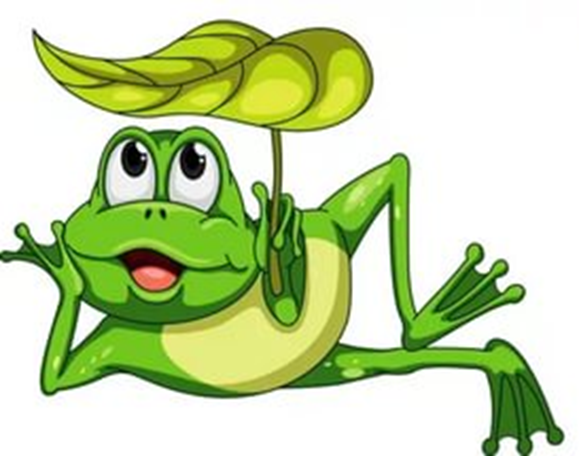 fox
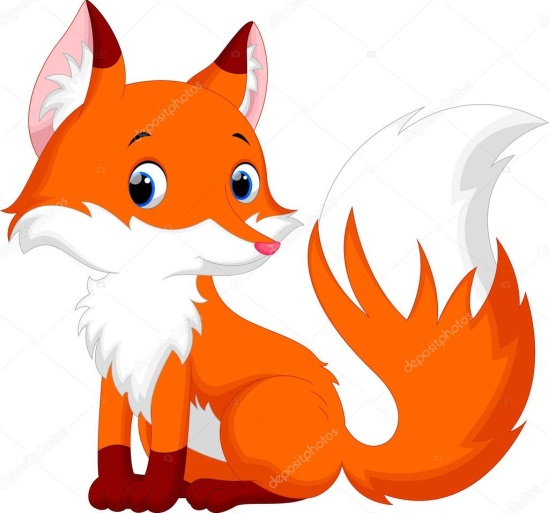 flag
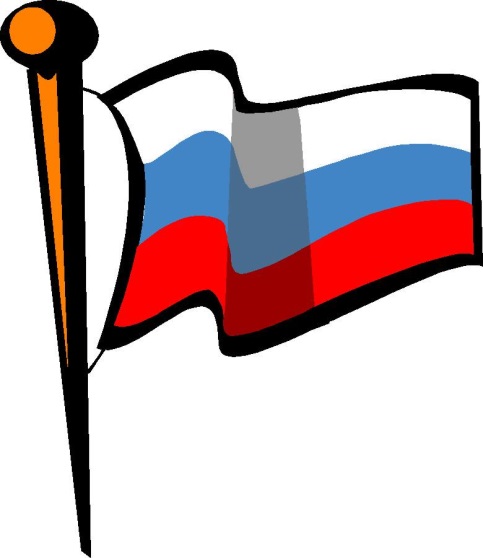 frog
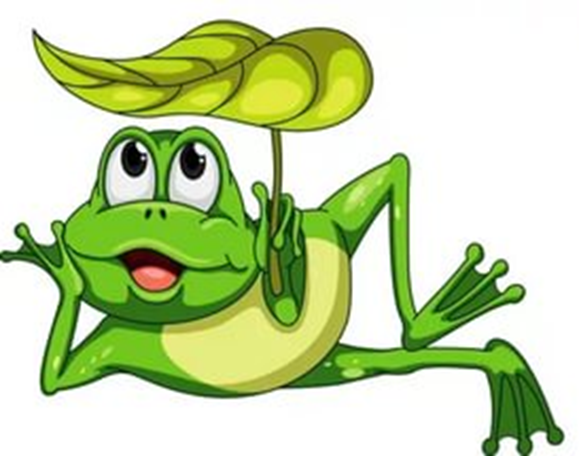 ofx
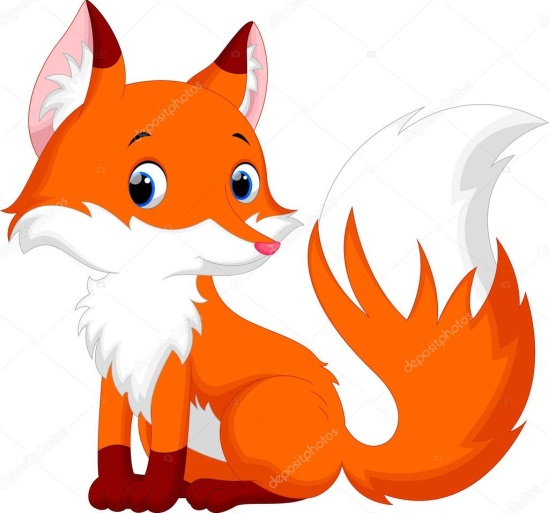 lfga
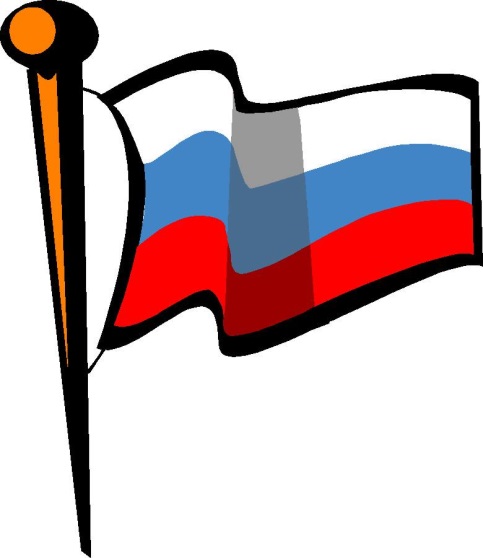 rfog
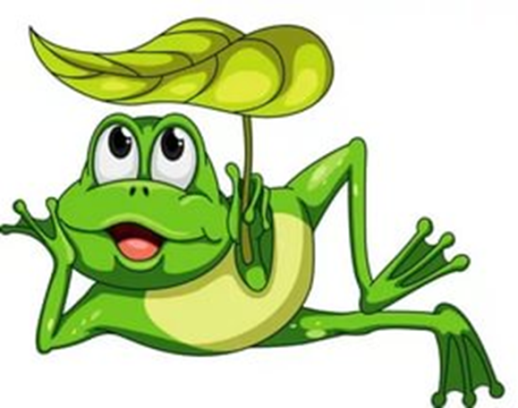 gfgfgfoxhdhd
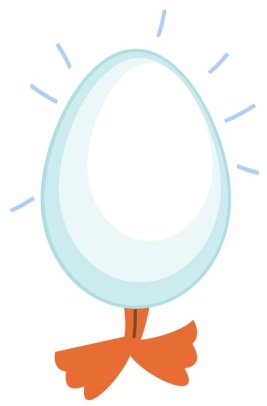 gagageagle
aaaddfrogdd
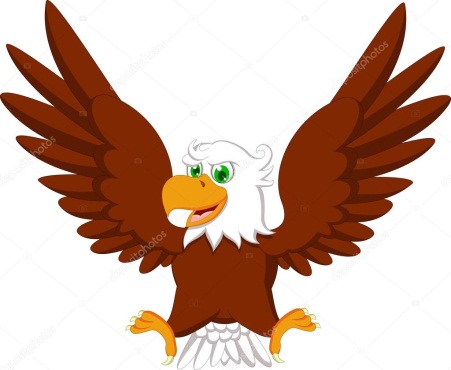 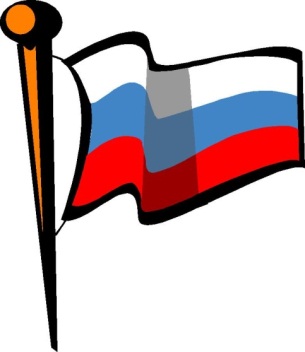 aacccaelephant
fdfdeggdada
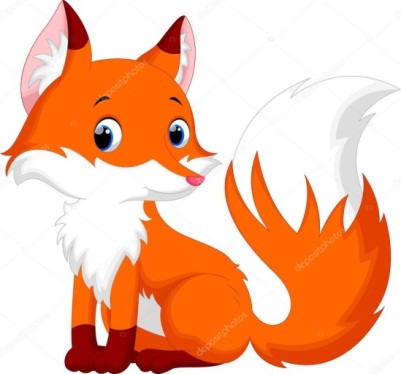 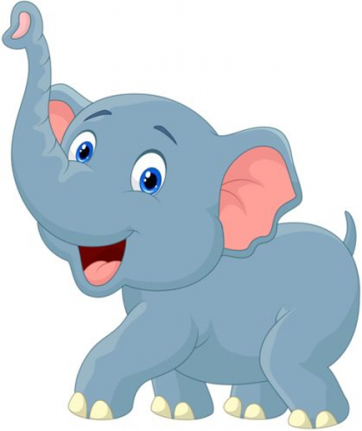 bdbdbdflag
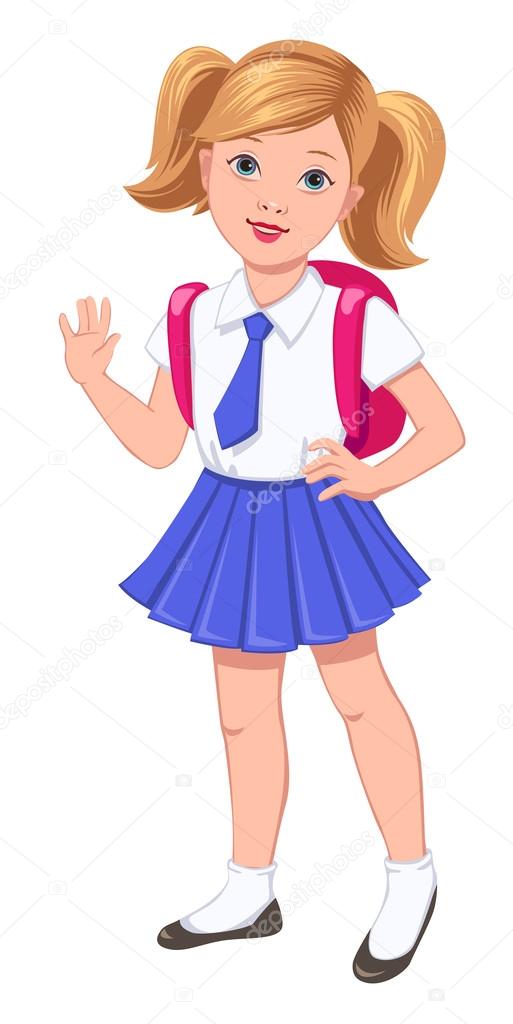 G
g
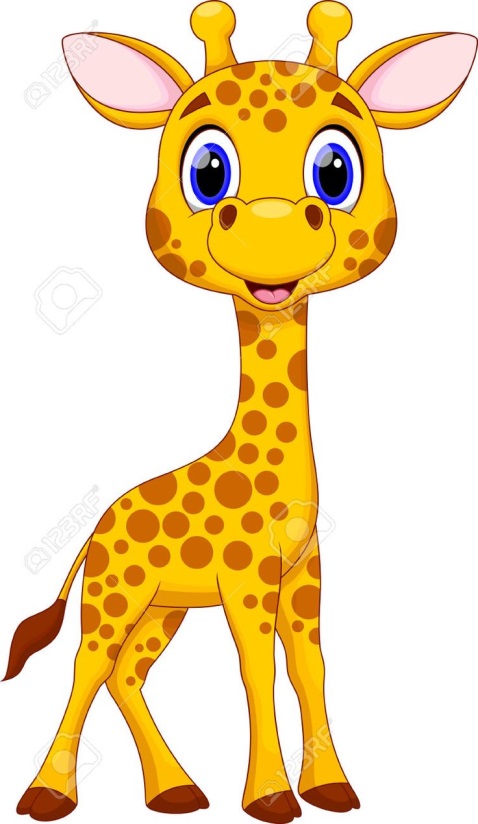 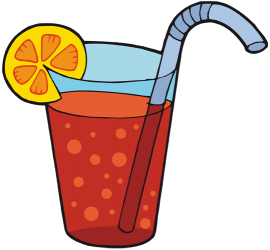 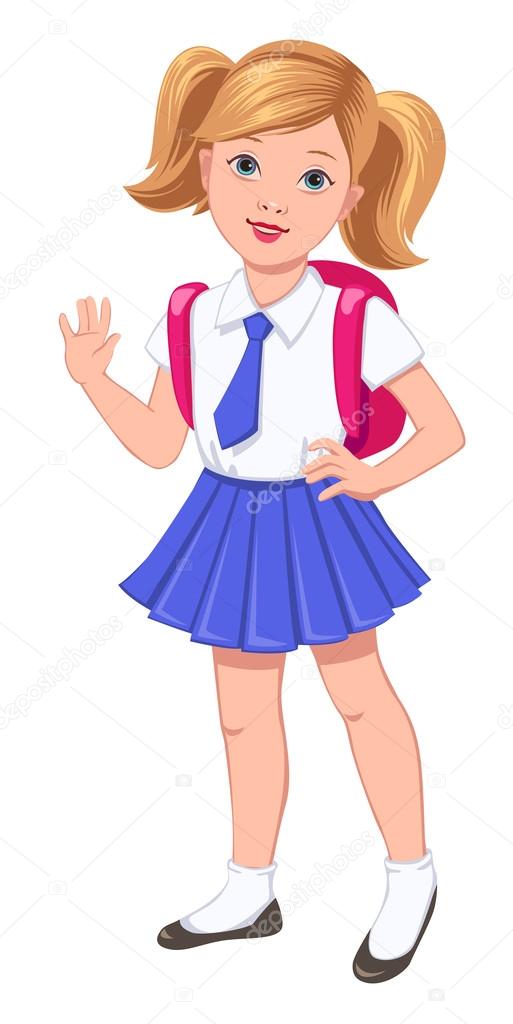 girl
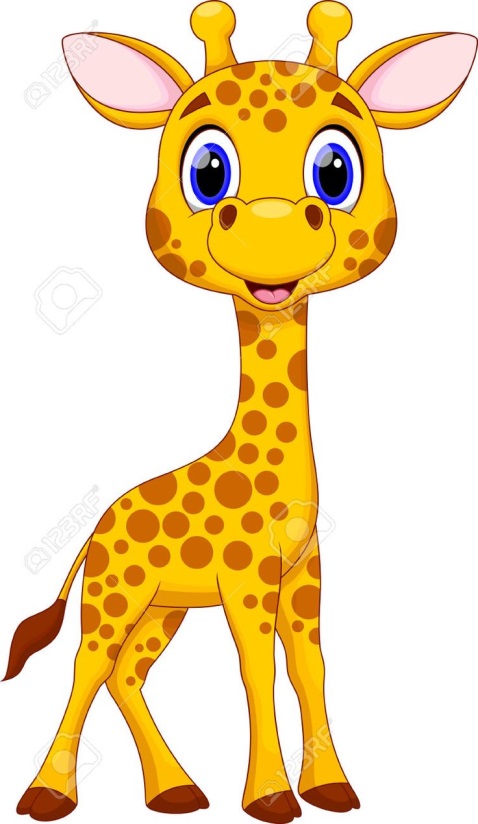 glass
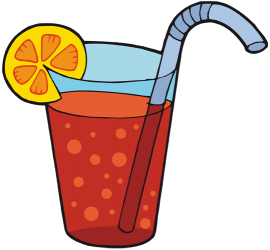 giraffe
H
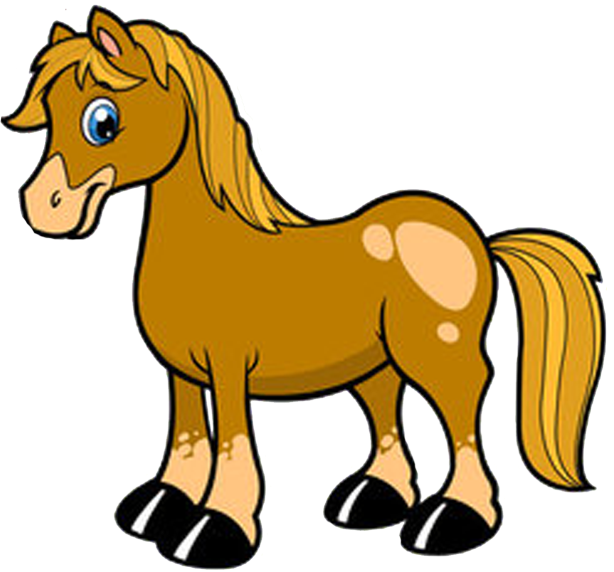 h
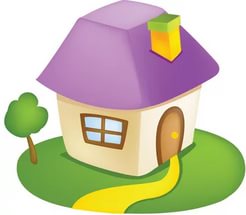 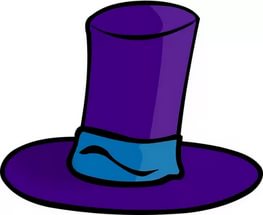 horse
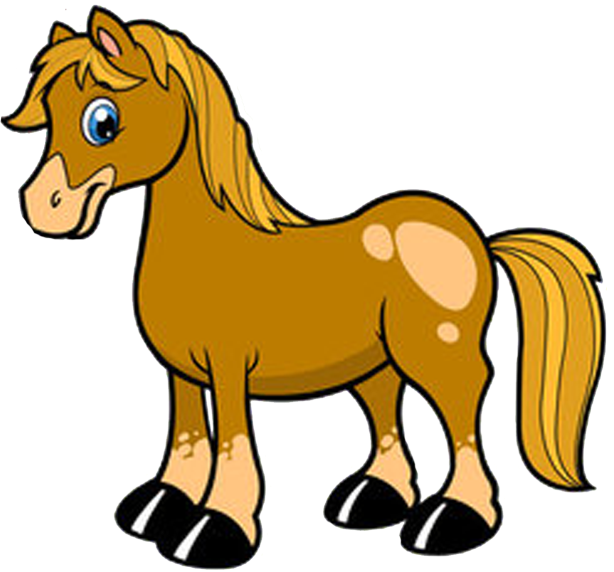 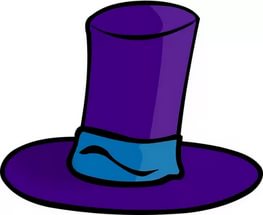 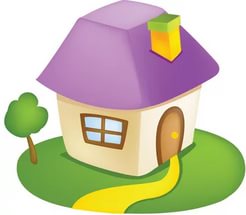 hat
house
Ii
ink
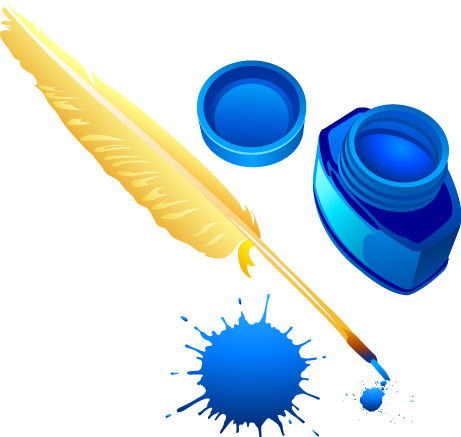 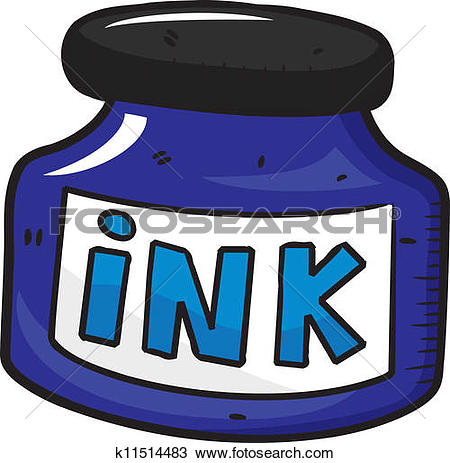 jug
J
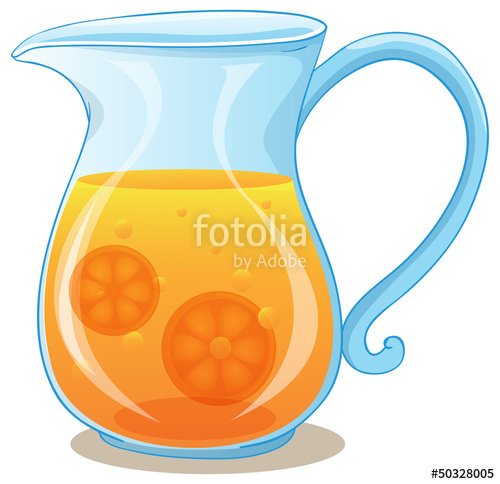 j
kangaroo
K k
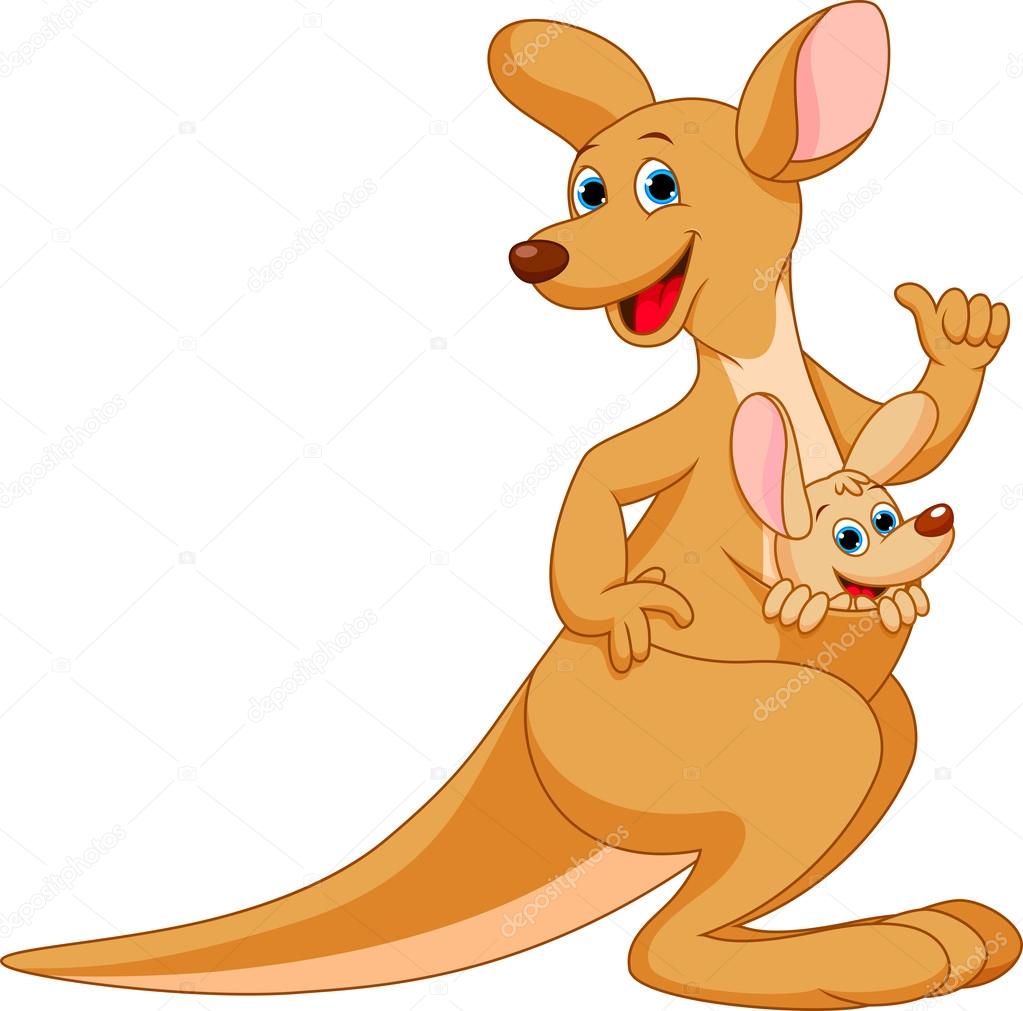 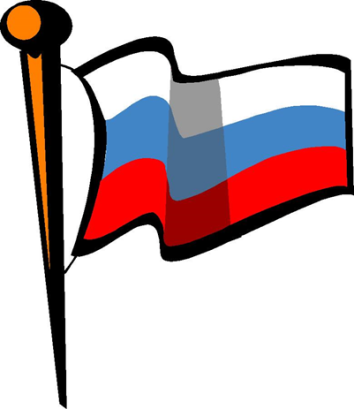 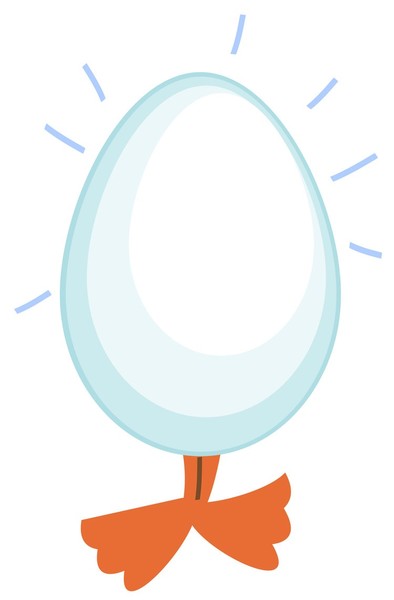 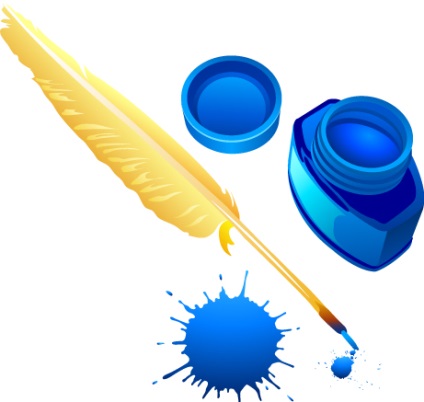 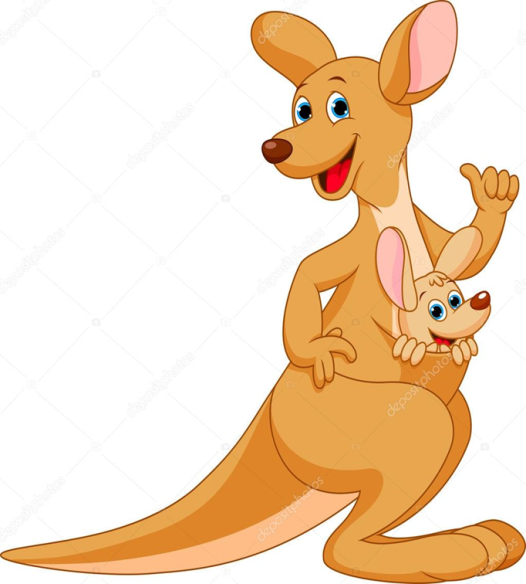 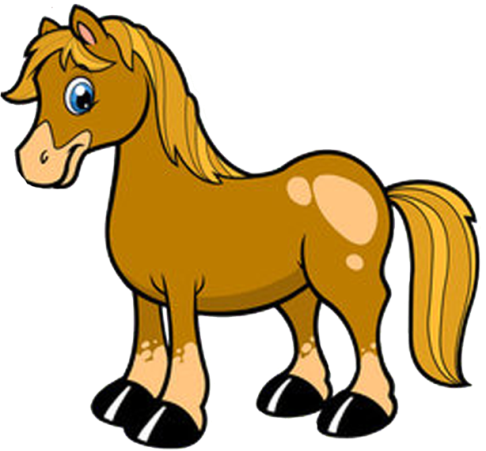 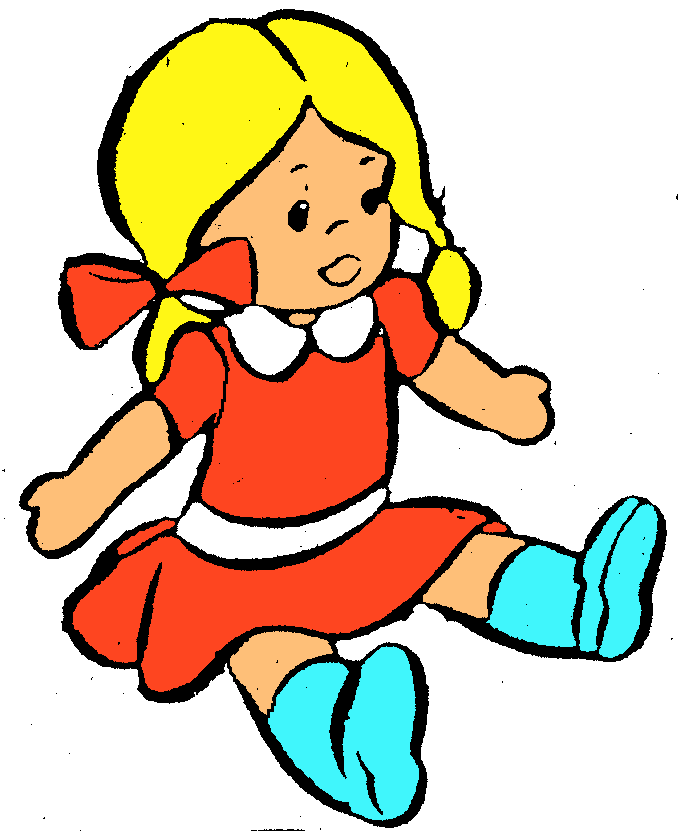 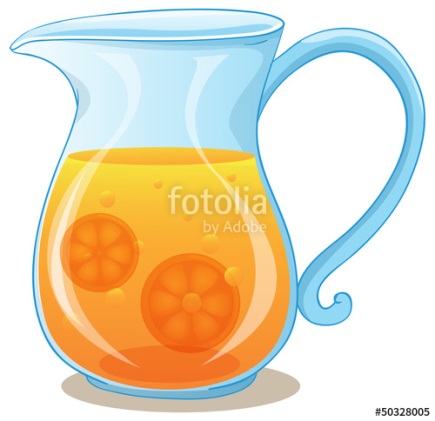 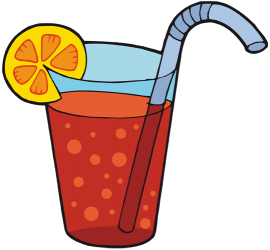 lamp
L l
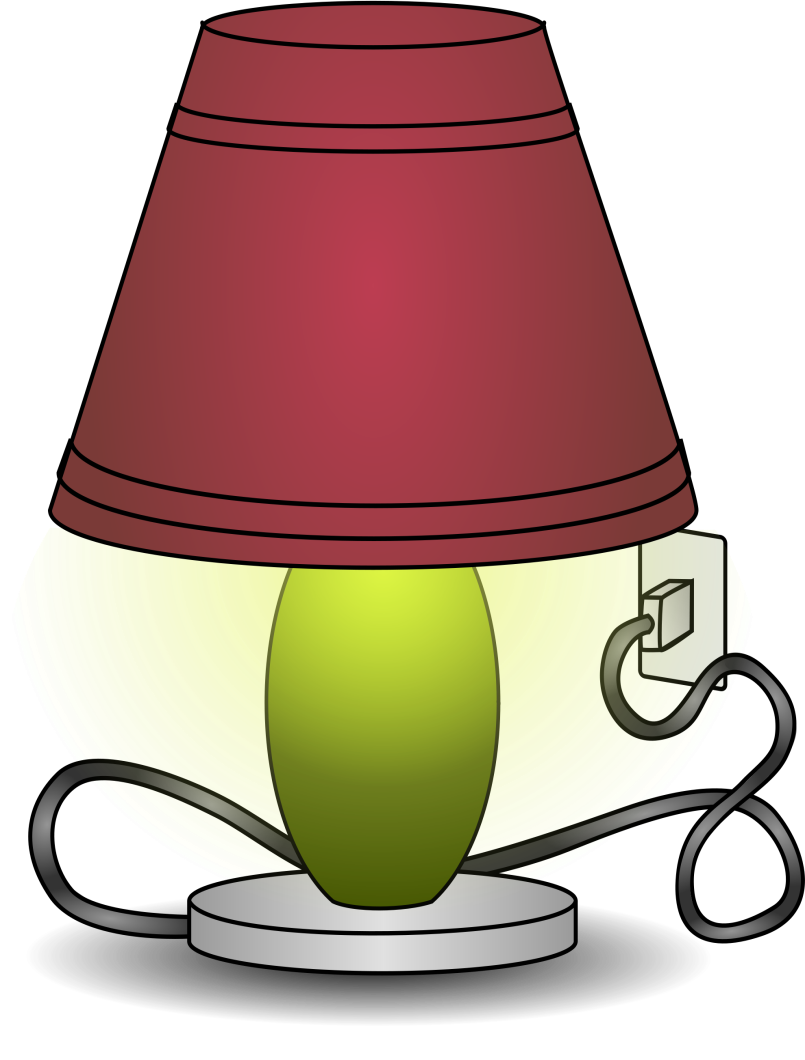 mouse
M
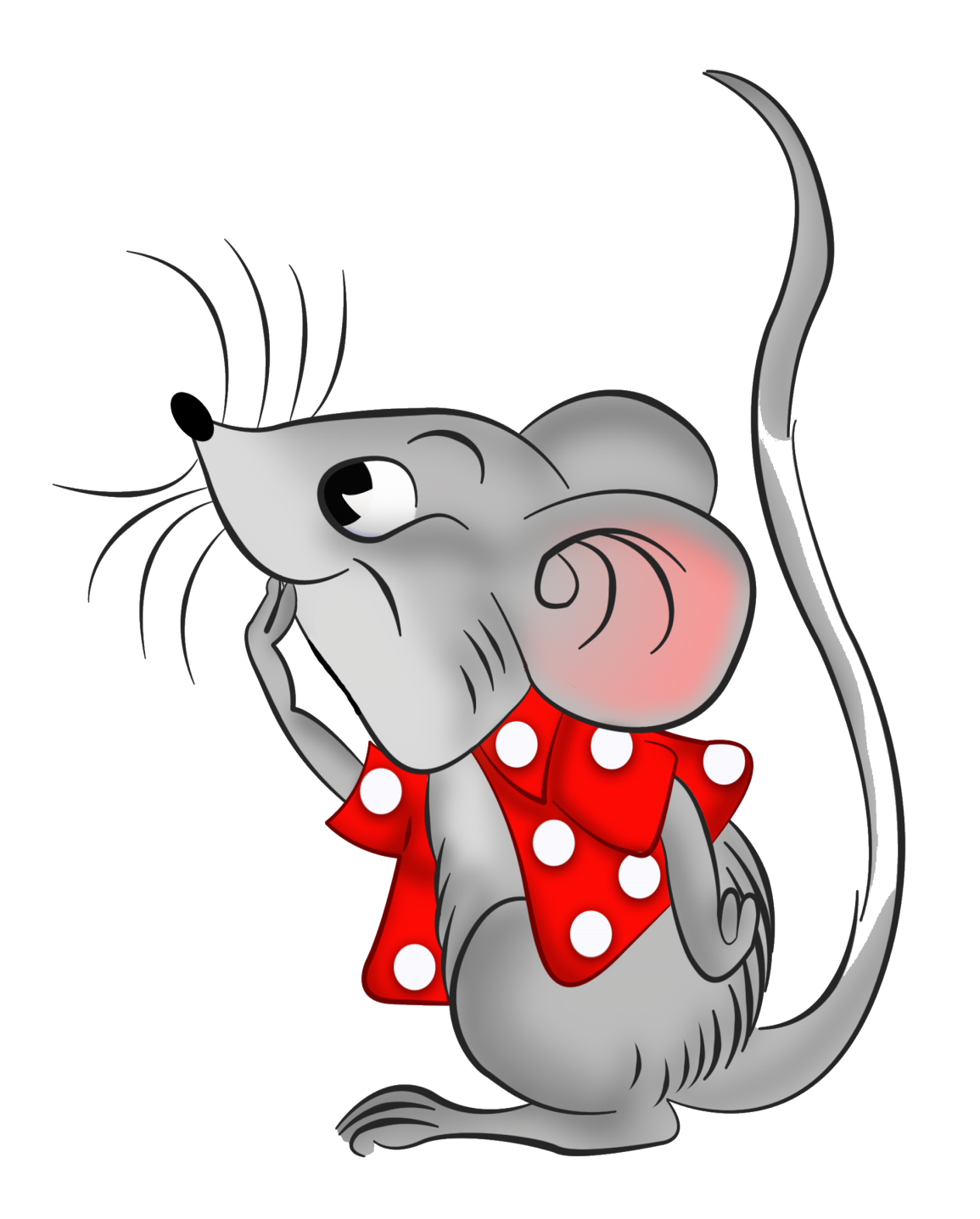 m
nest
Nn
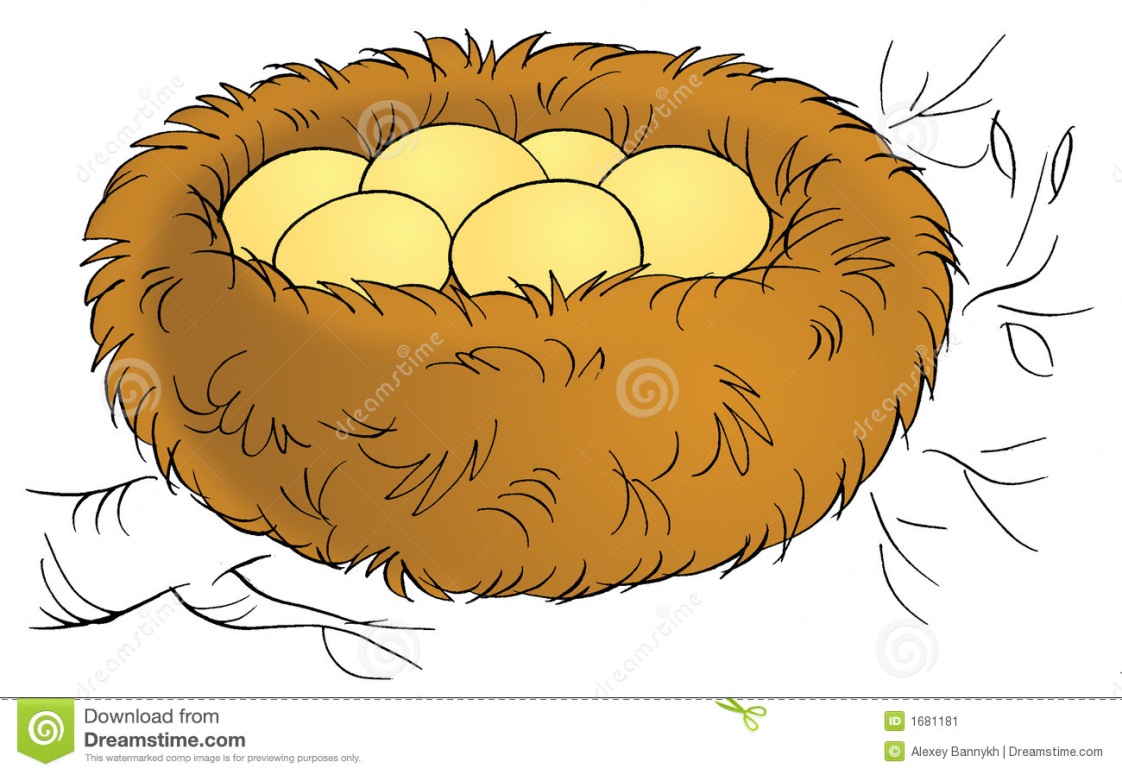 O o
orange
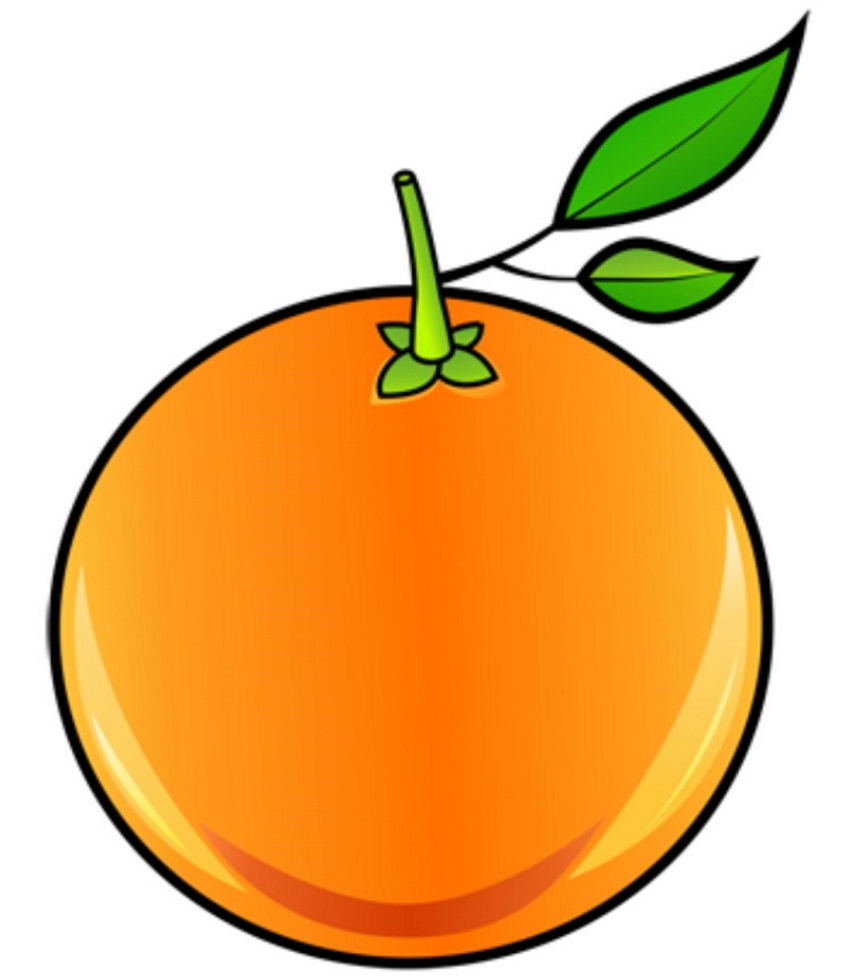 pin
Pp
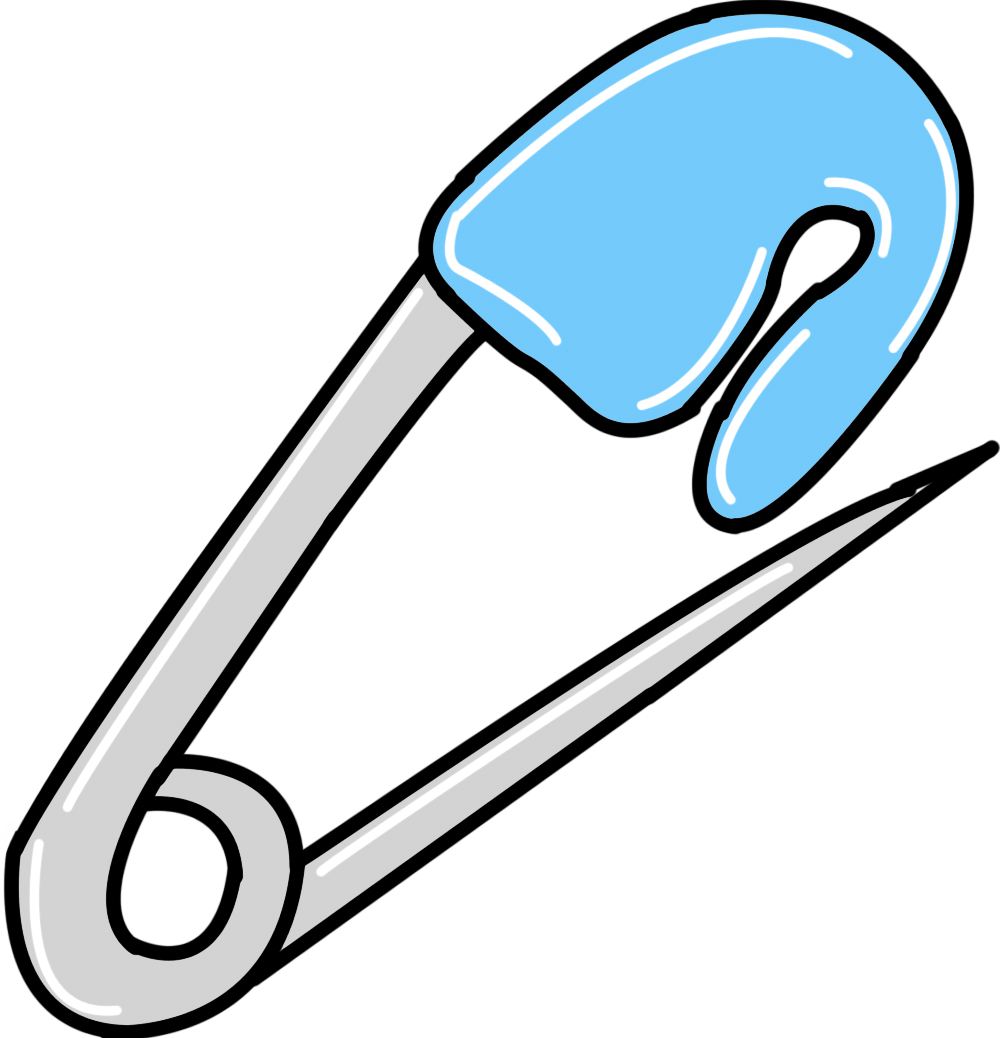 queen
Qq
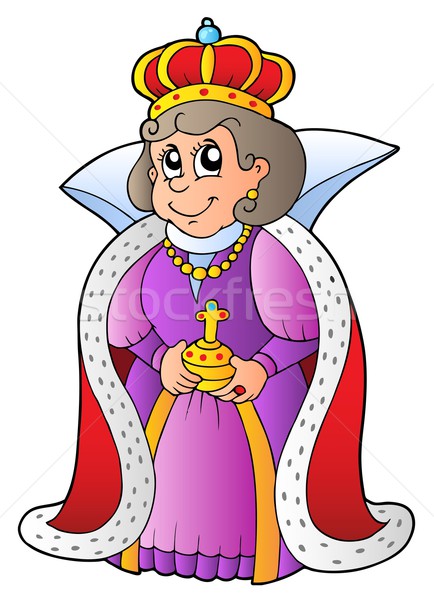 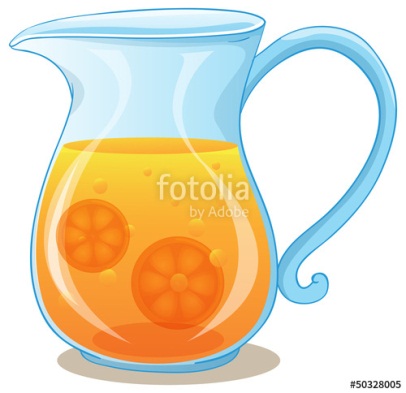 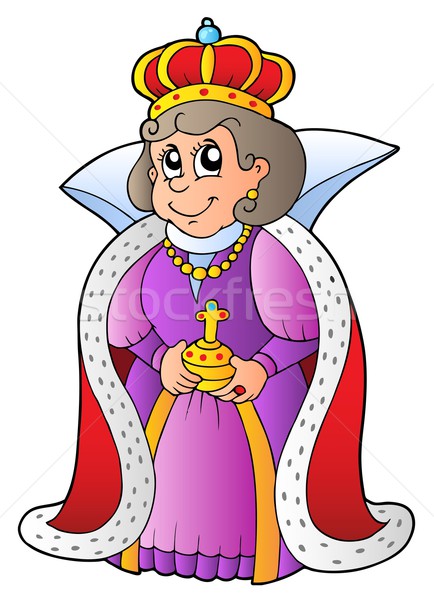 dvfjugbfbf
vdxfdskangaroo
nbjgkpinvbcbgf
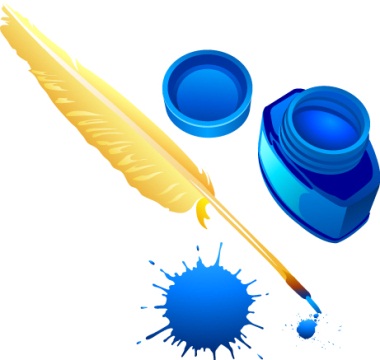 mohmohbhjink
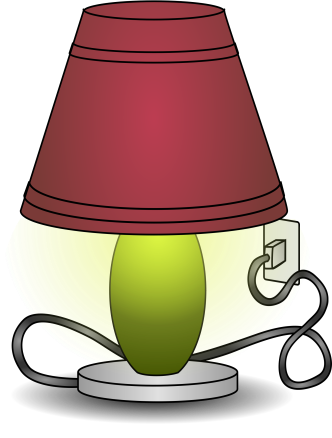 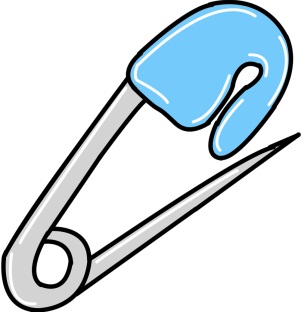 hohohqueenkfkfkf
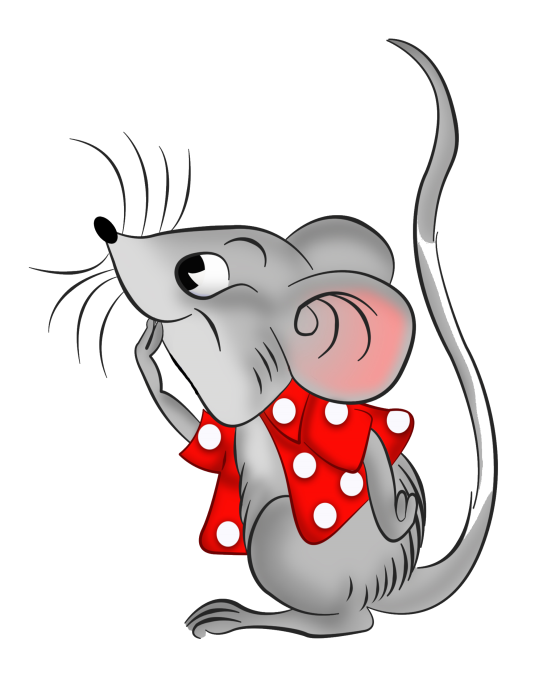 lampcdvxdbfx
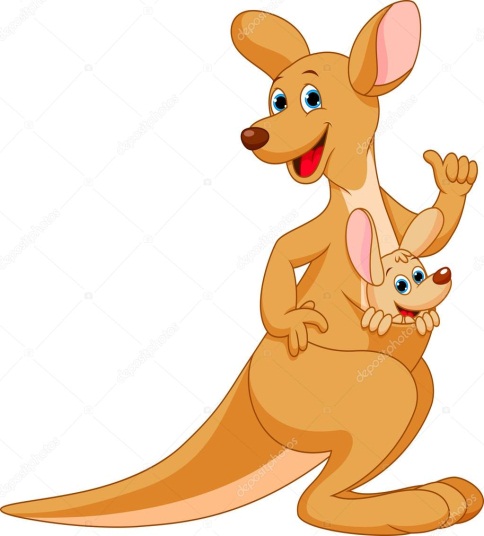 dvxdvxmouse
rabbit
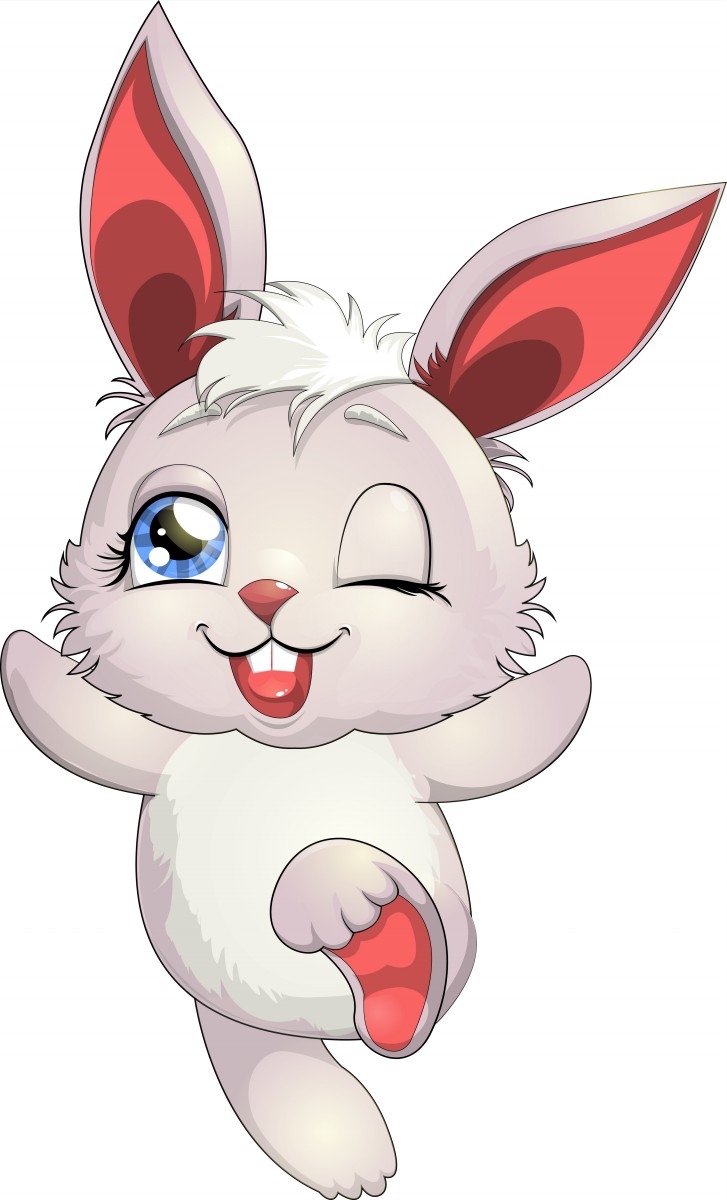 Rr
snake
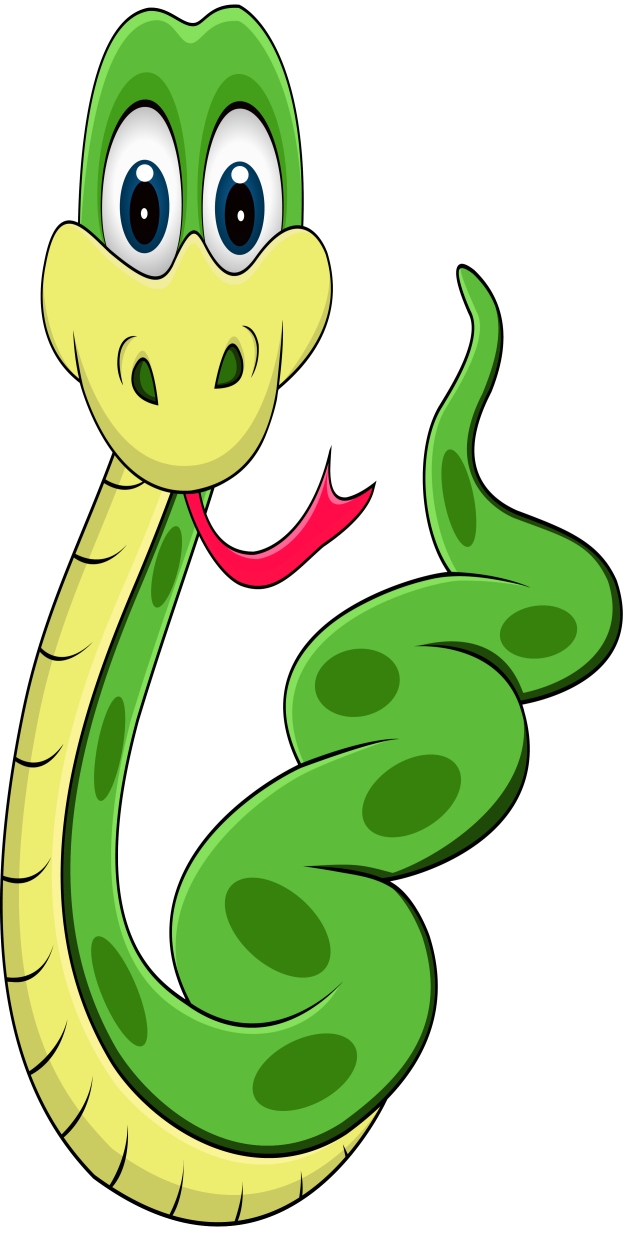 Ss
tree
Tt
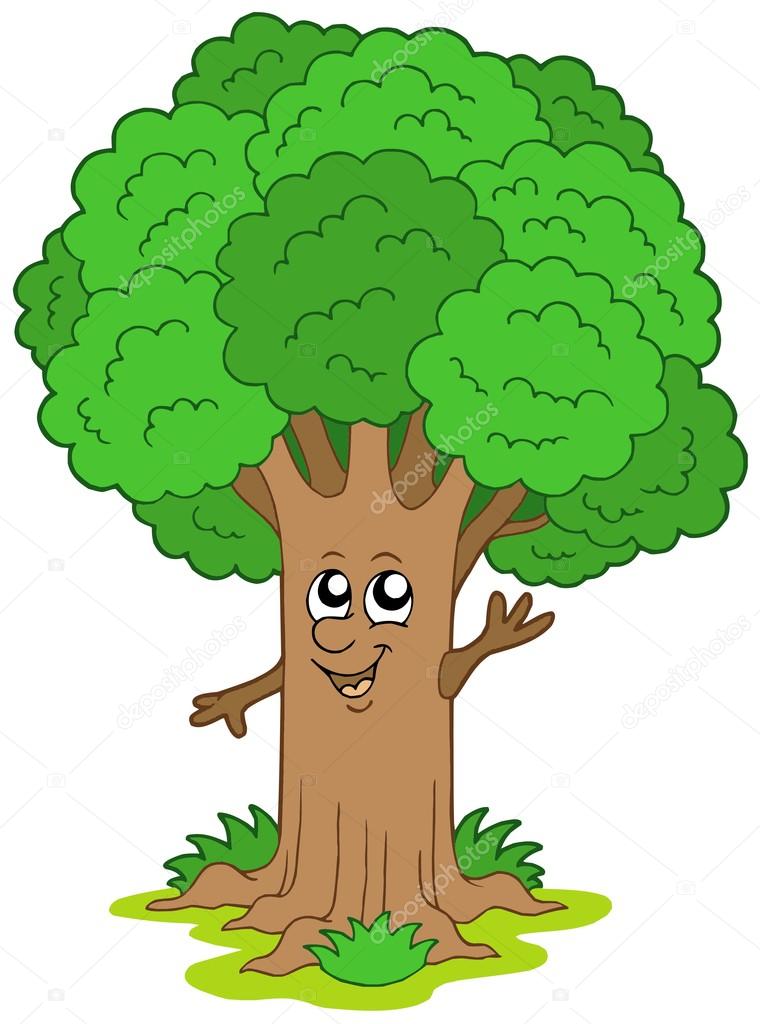 umbrella
Uu
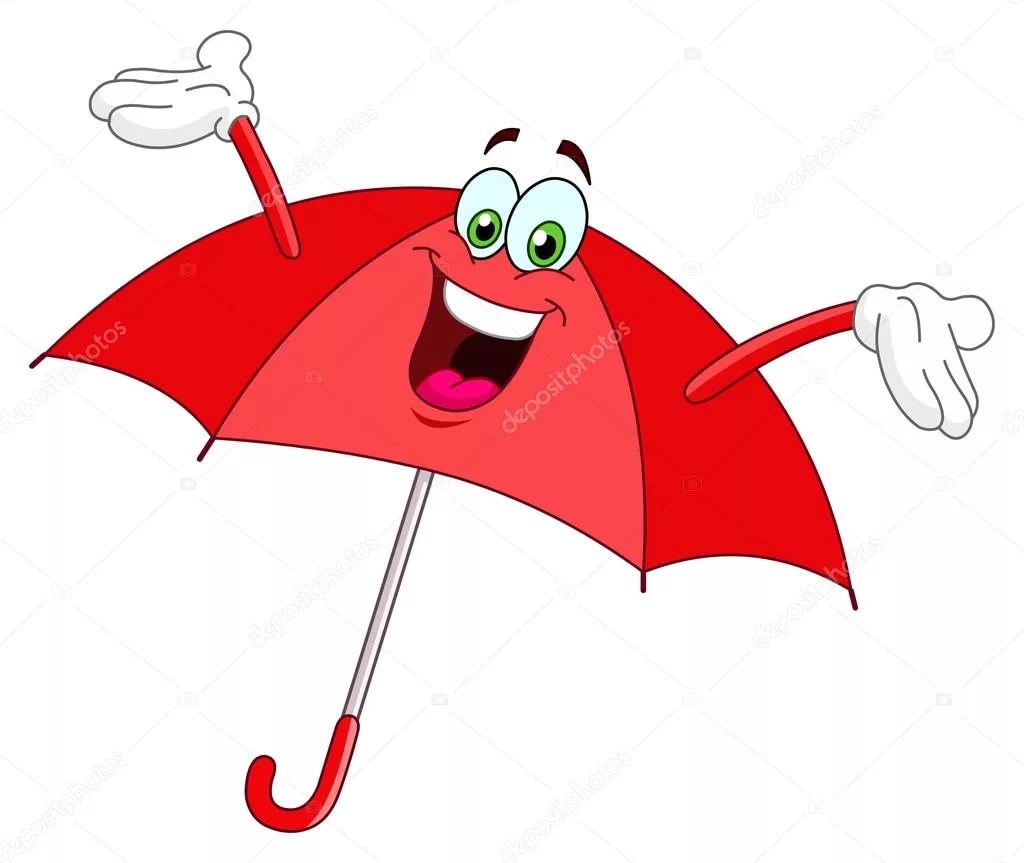 vest
Vv
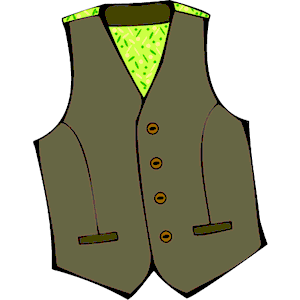 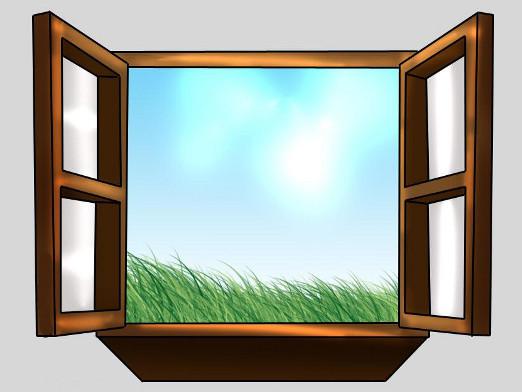 Ww
window
box
Xx
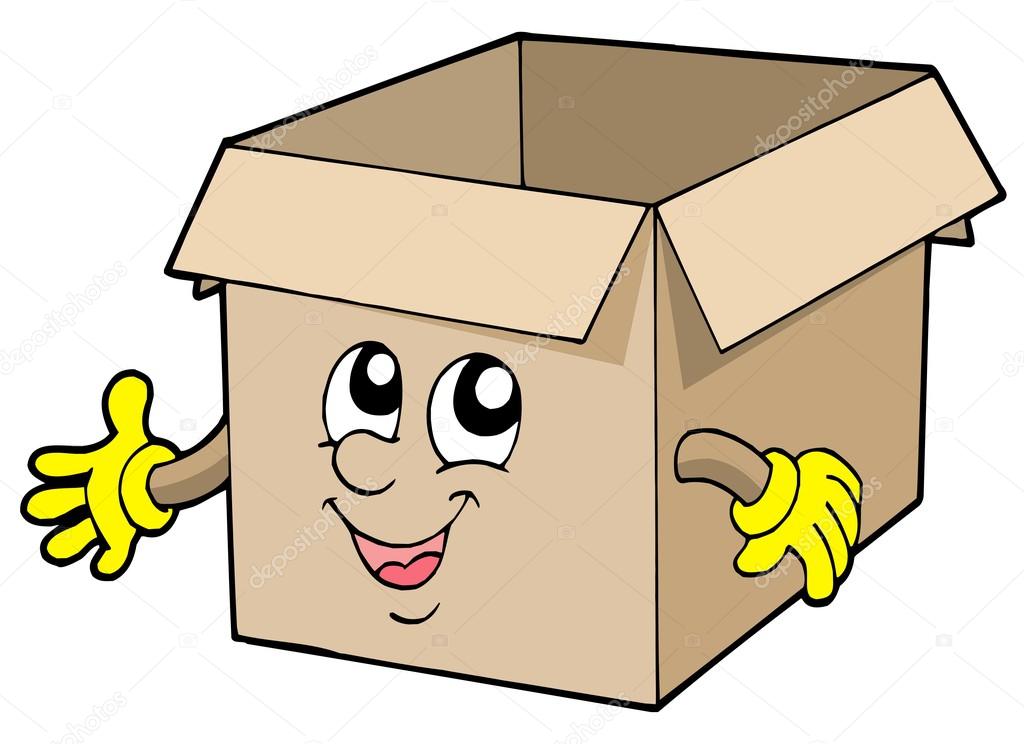 yacht
Yy
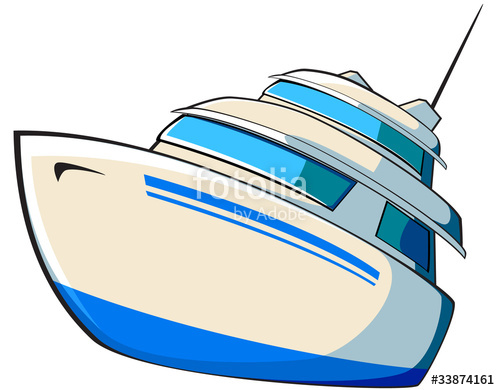 zip
Zz
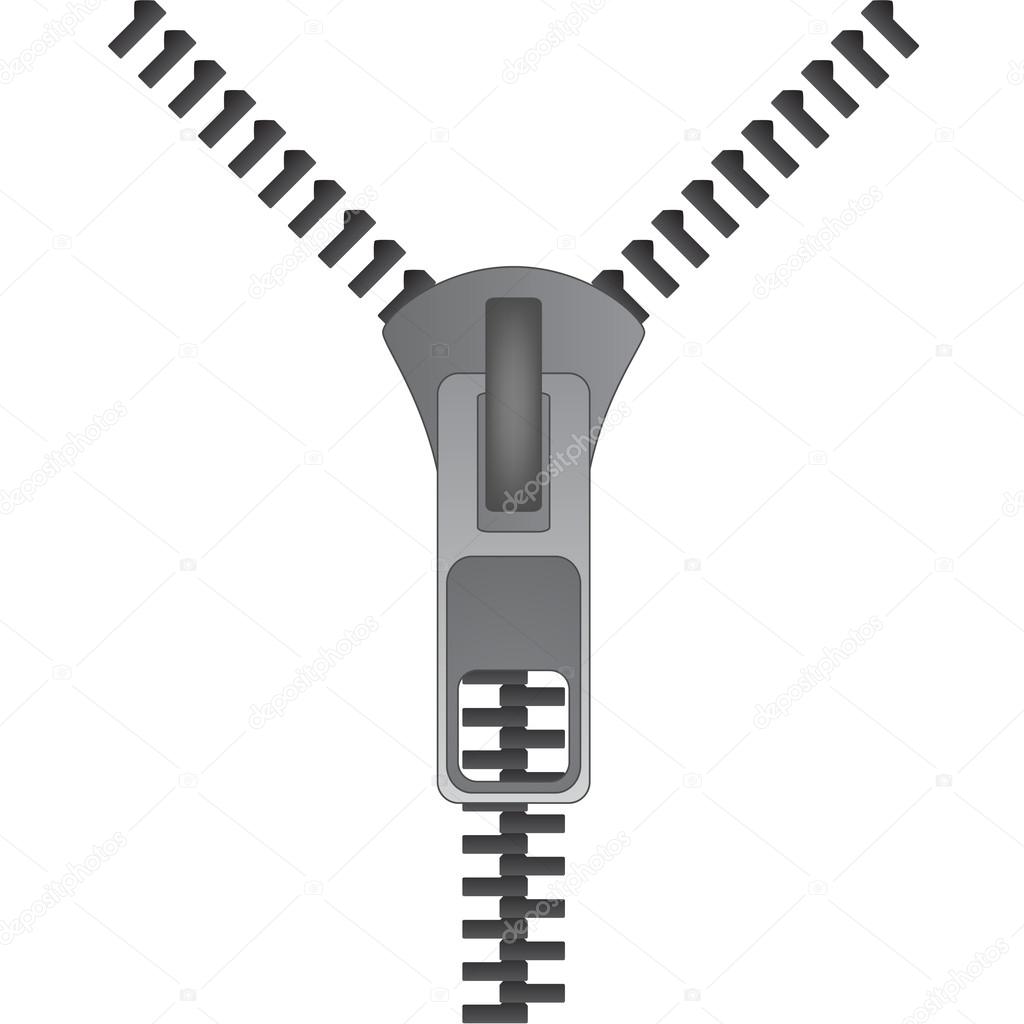